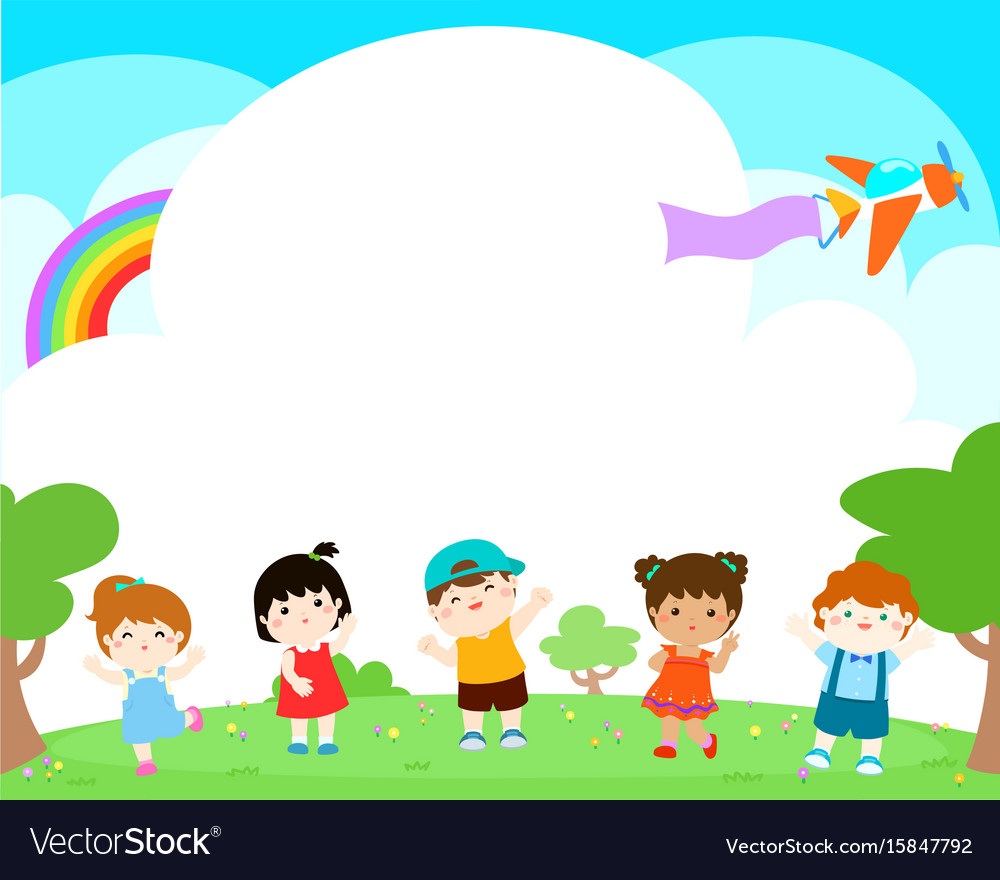 CHÀO MỪNG CÁC THẦY, CÔ GIÁO ĐẾN DỰ GIỜ LỚP 1B
Môn: Toán
Bài dạy: Luyện tập
Giáo viên: Trần Thị Vinh
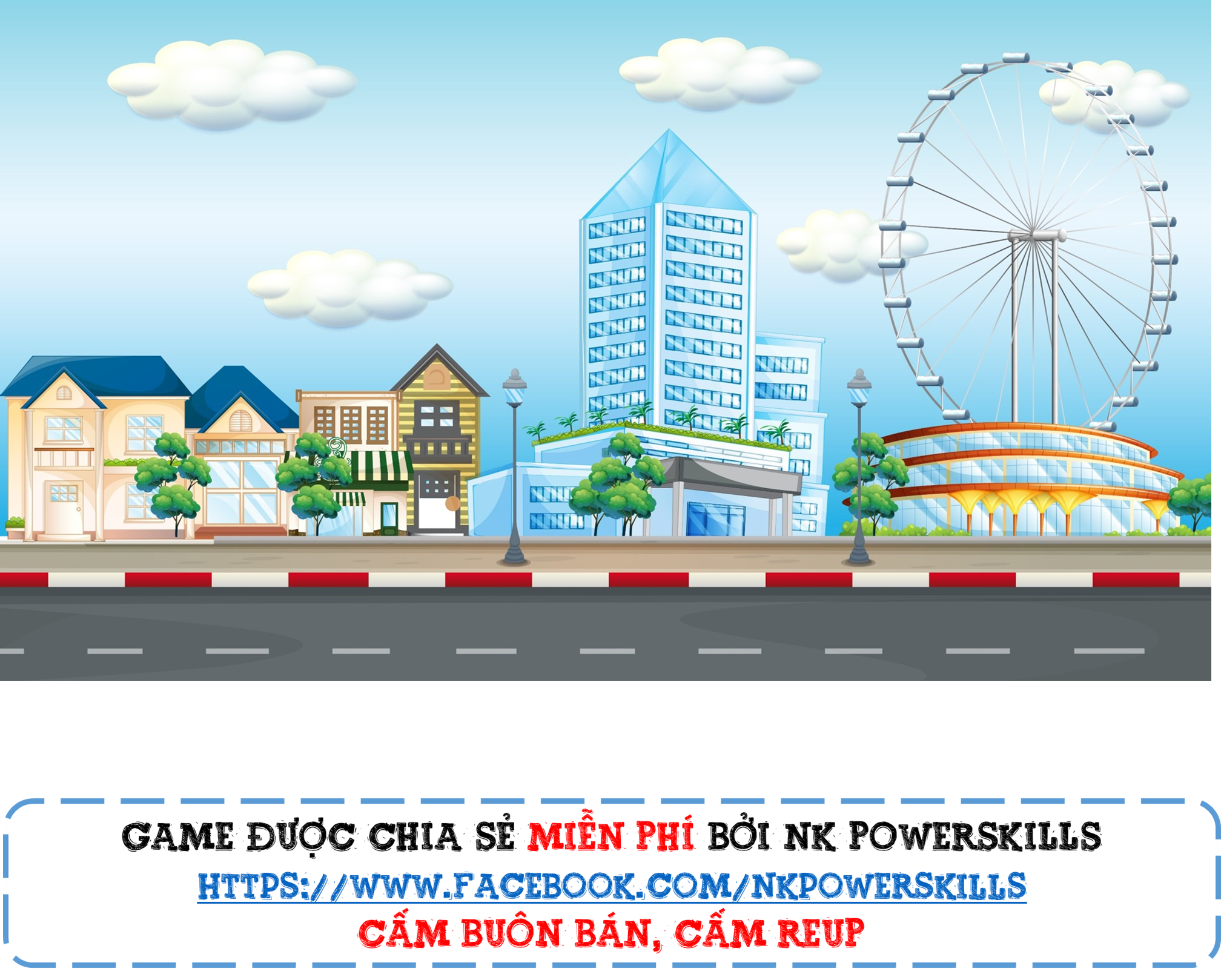 VƯỢT CHƯỚNG NGẠI VẬT
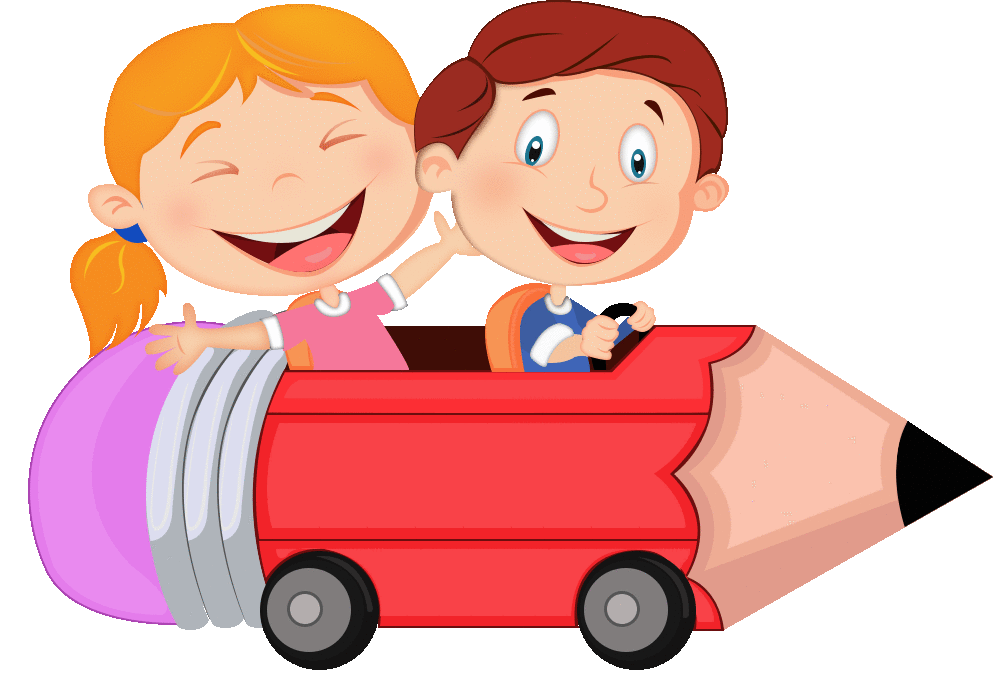 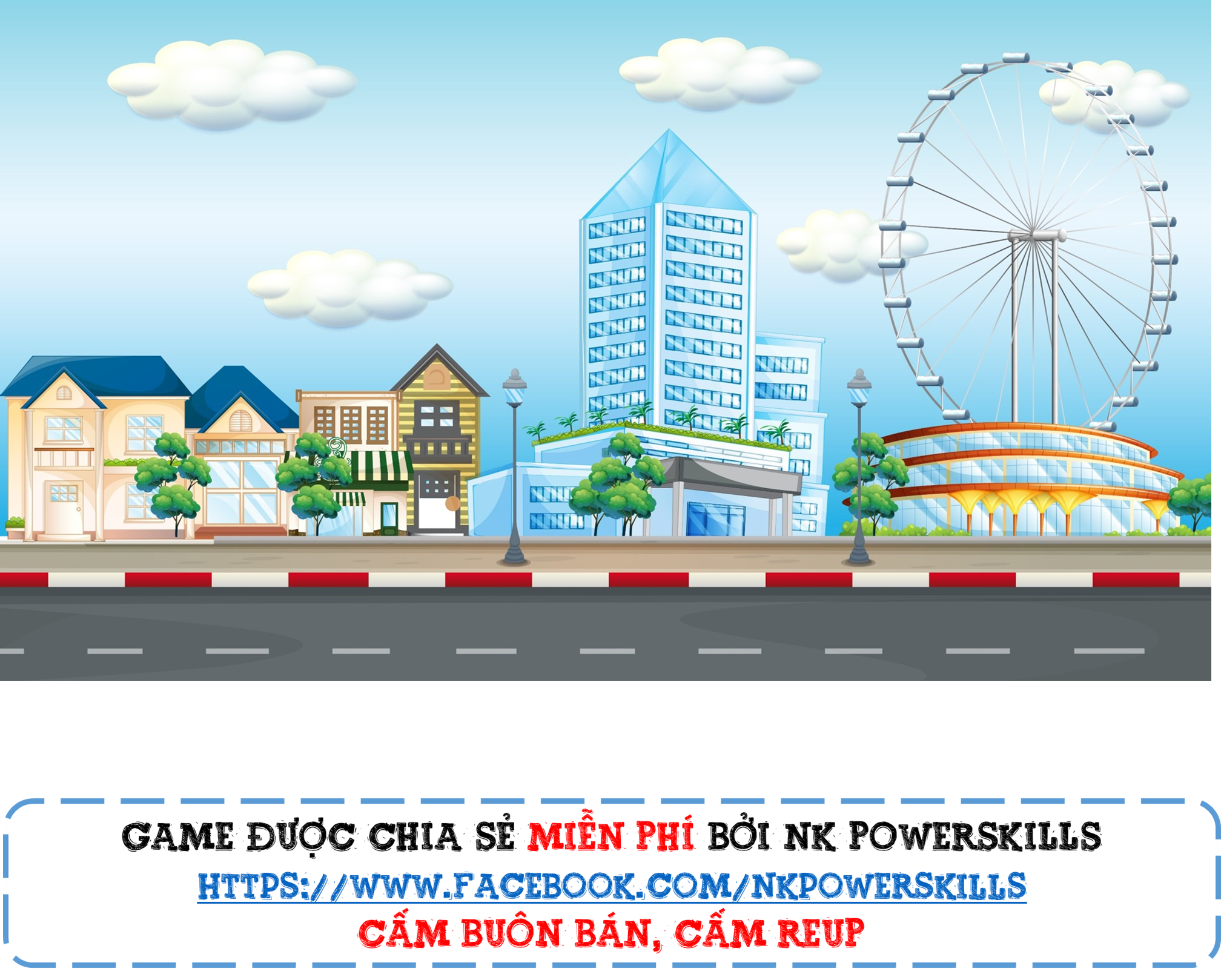 HƯỚNG DẪN
- Mỗi chướng ngại vật là một bài toán. 
- Trả lời đúng, chúng ta sẽ vượt qua chướng ngại vật.
- Sau khi vượt qua 1 thử thách, nhấn vào ô “Chính xác, mời bạn qua!” để đến với chướng ngại vật tiếp theo.
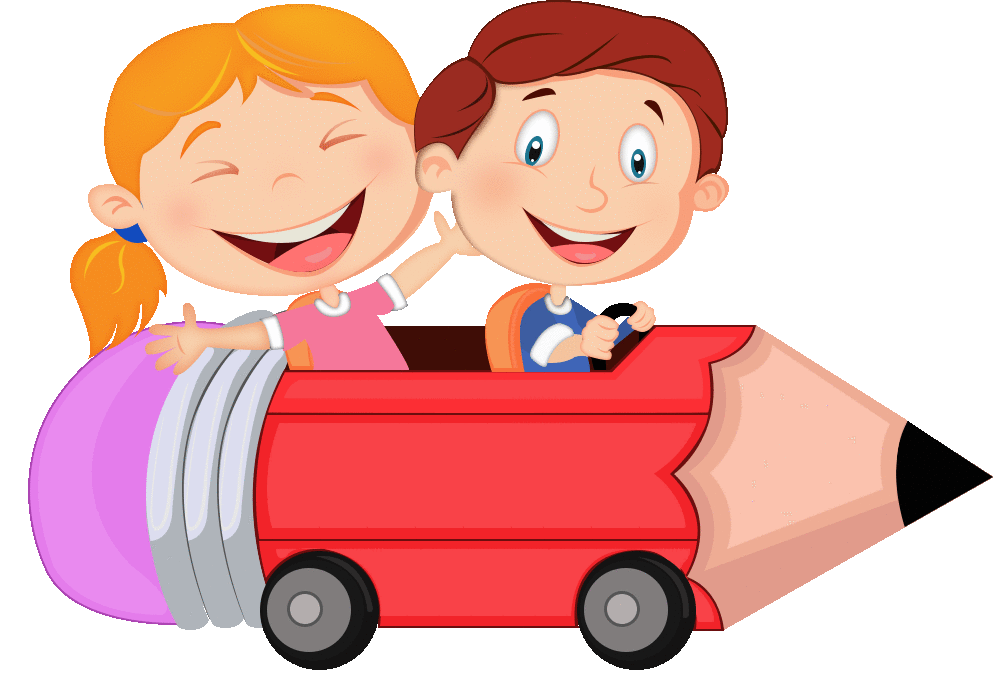 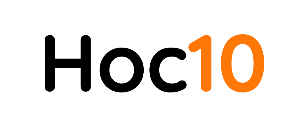 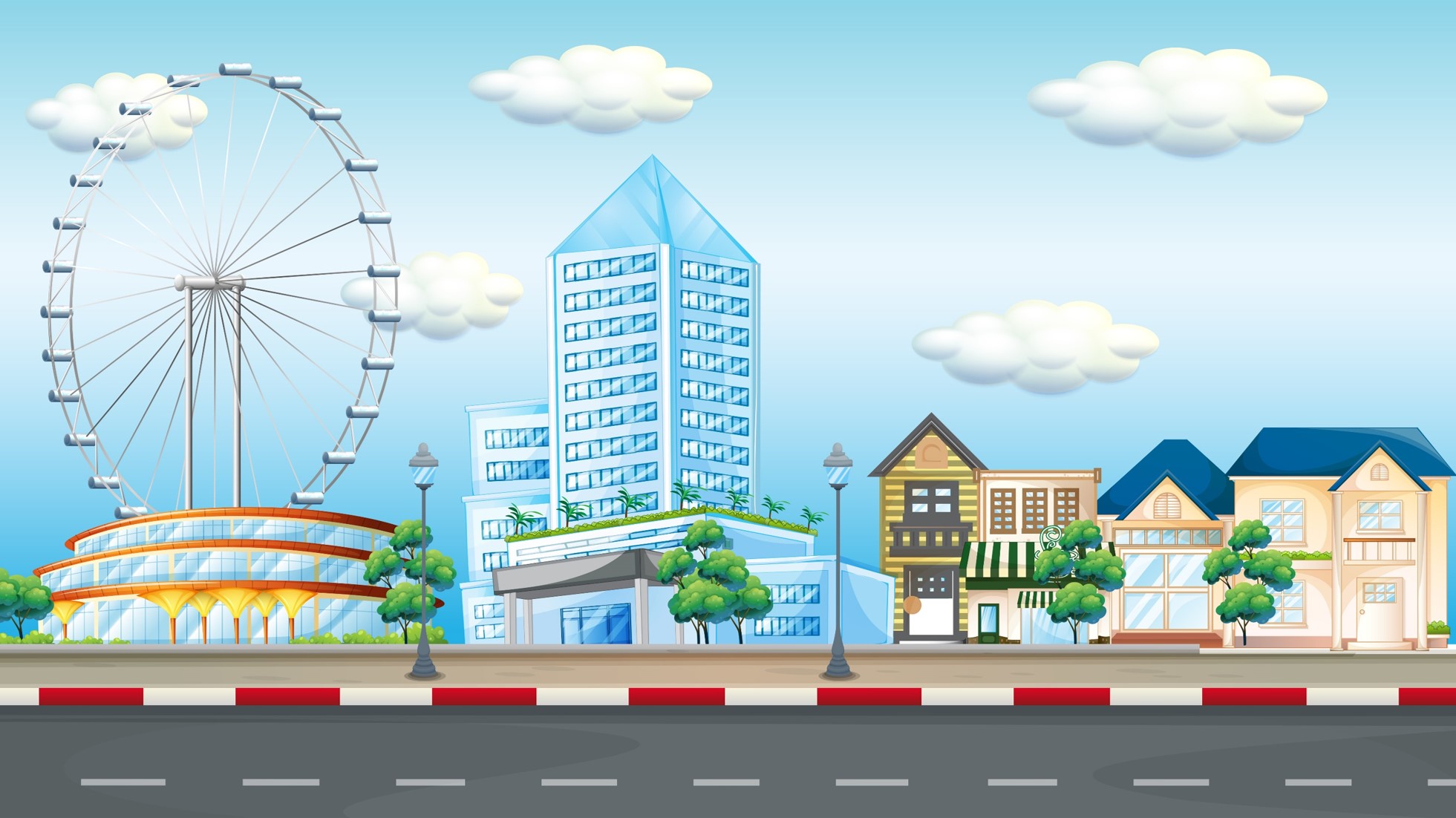 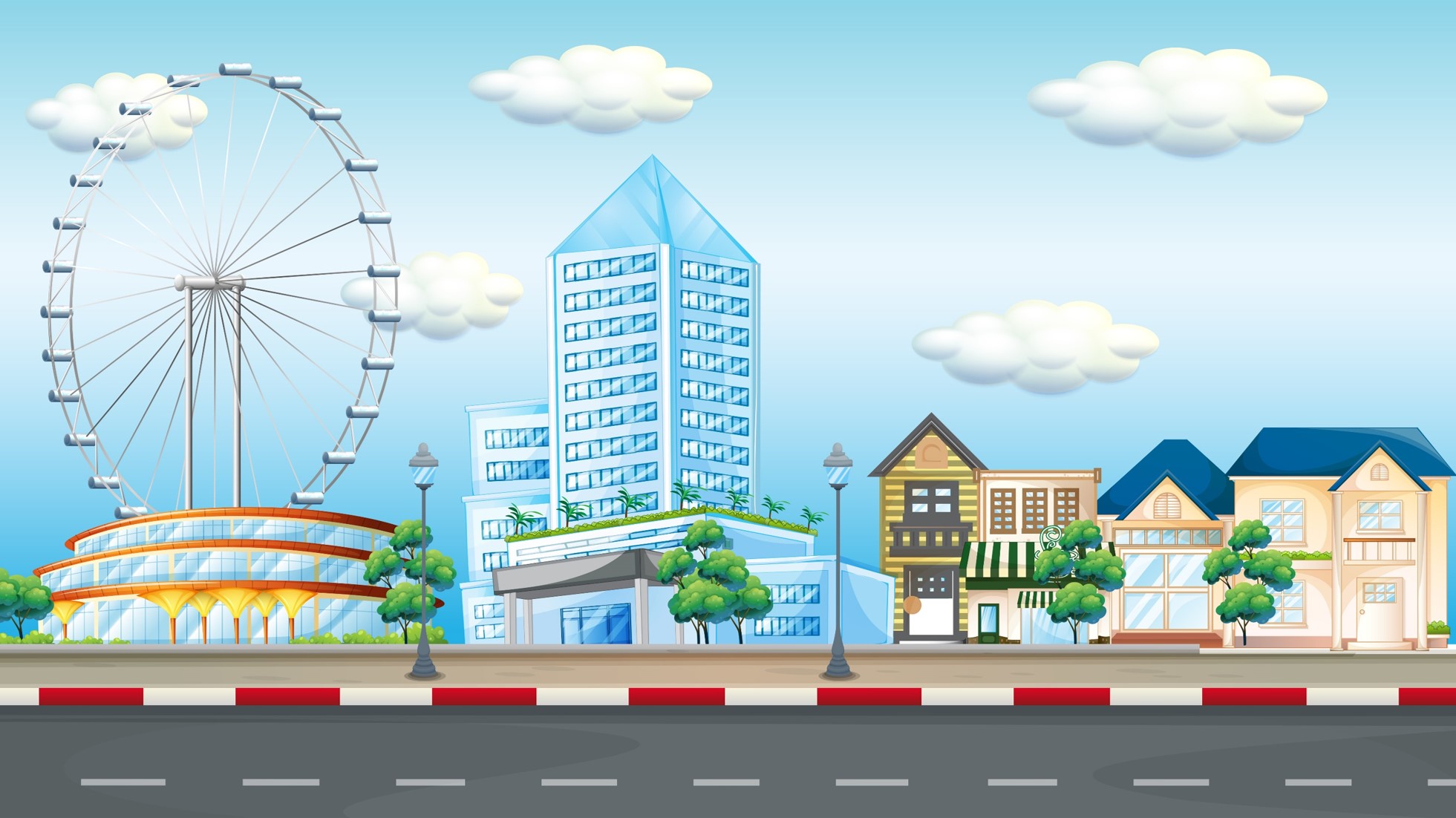 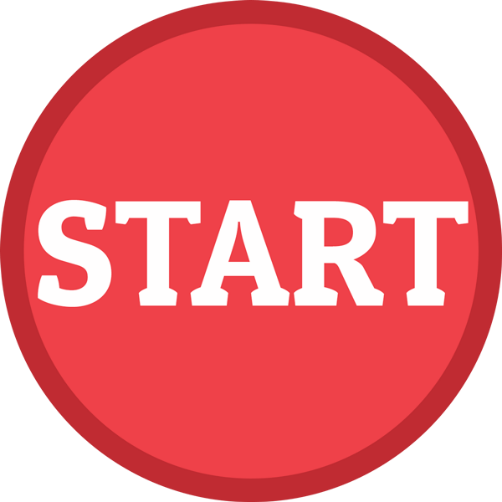 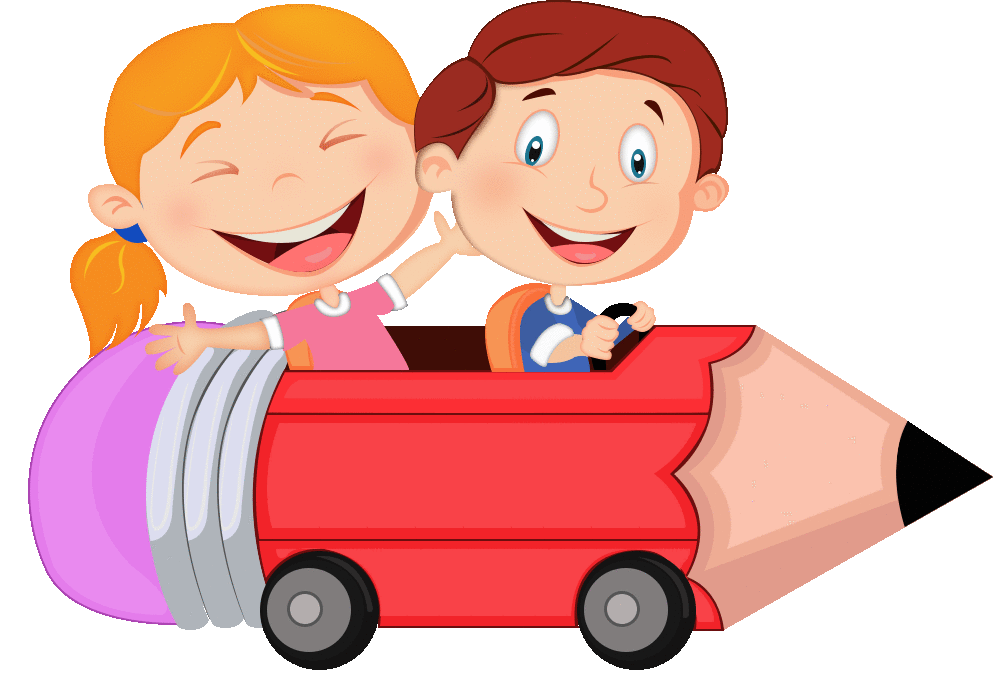 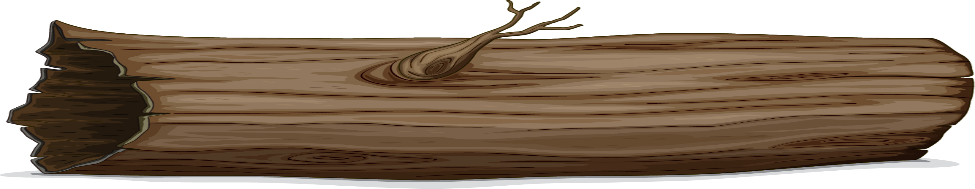 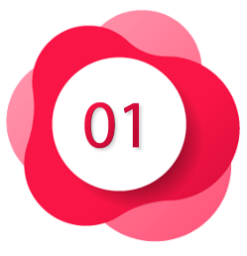 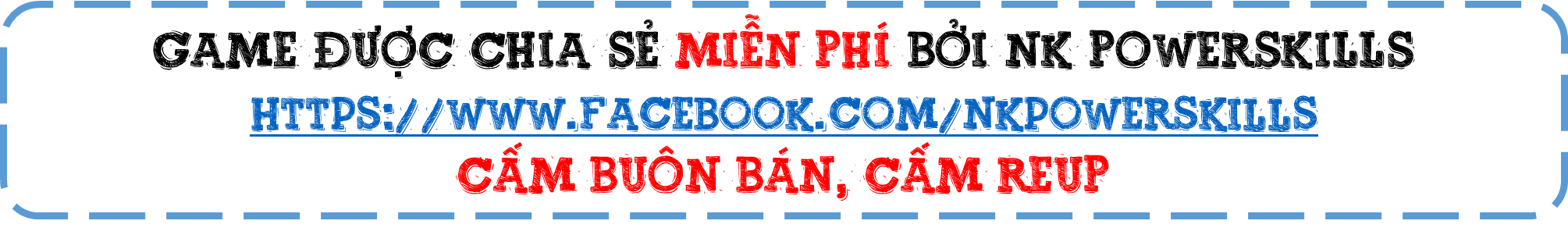 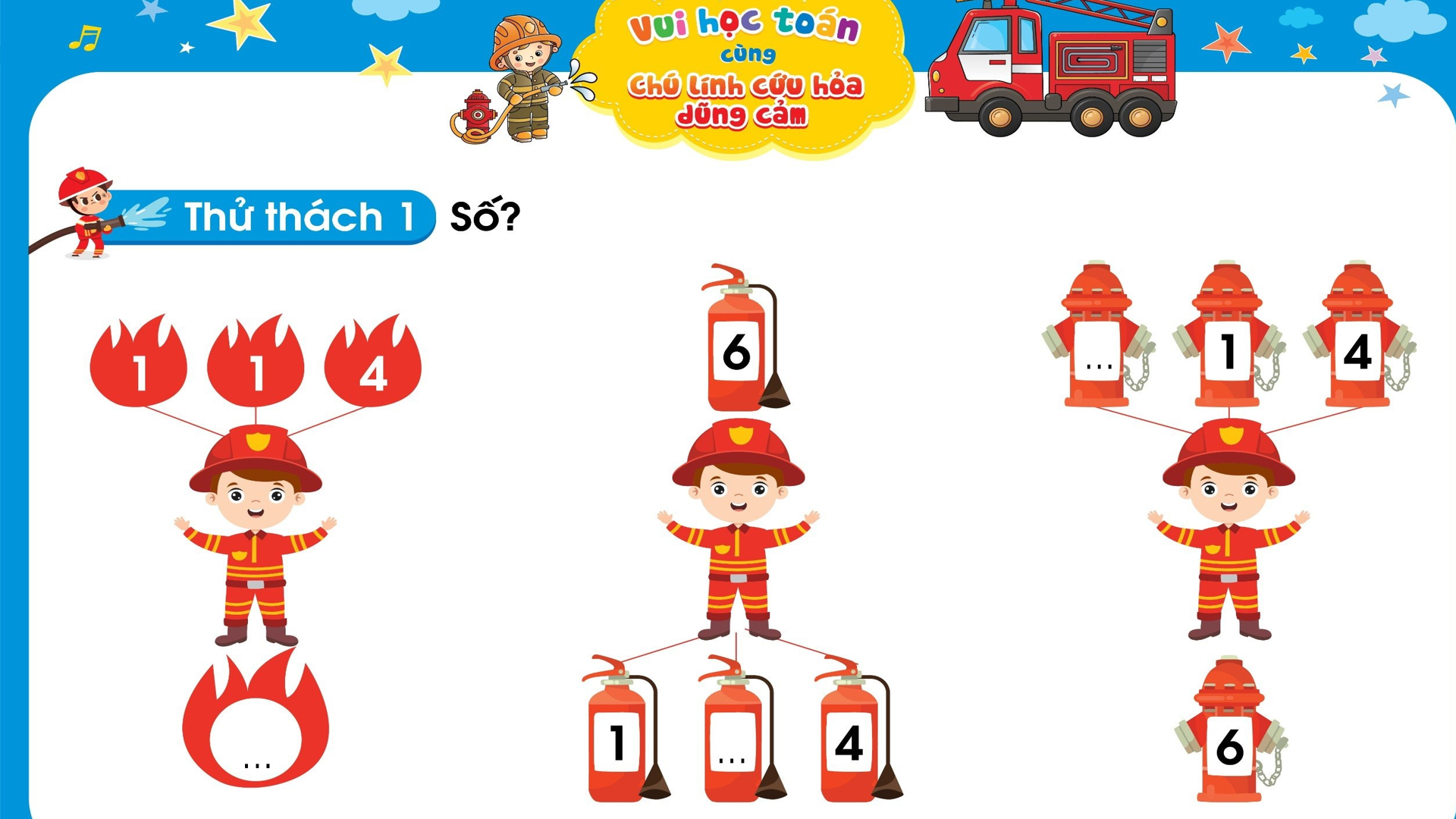 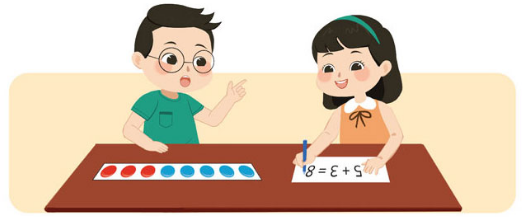 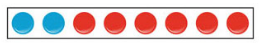 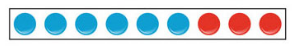 2 + 6 =
8
?
?
6 + 3 =
9
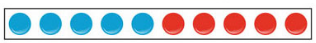 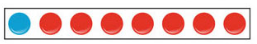 ?
10
8
1 + 7 =
5 + 5 =
?
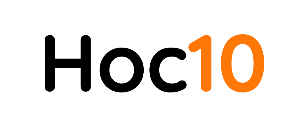 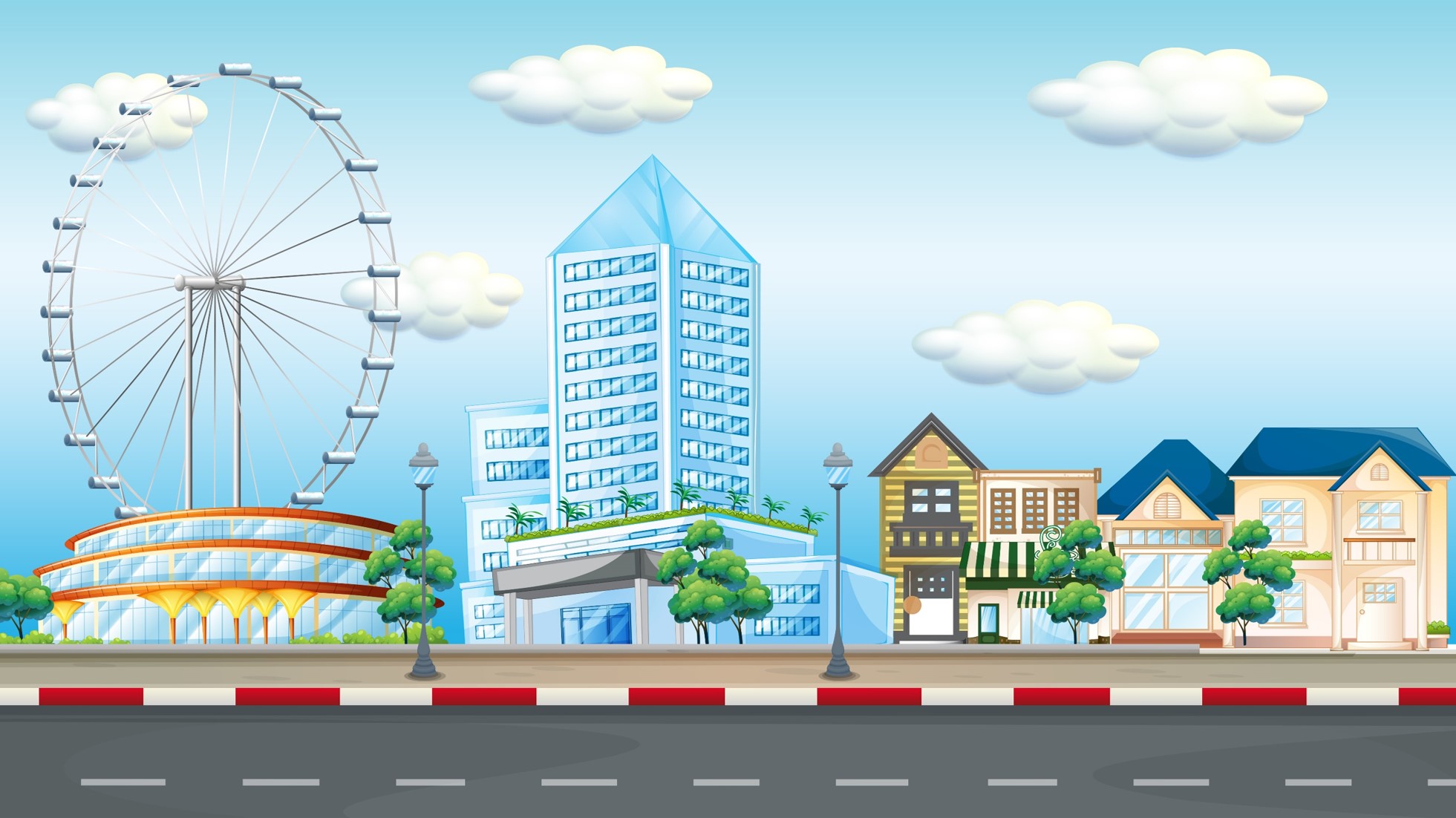 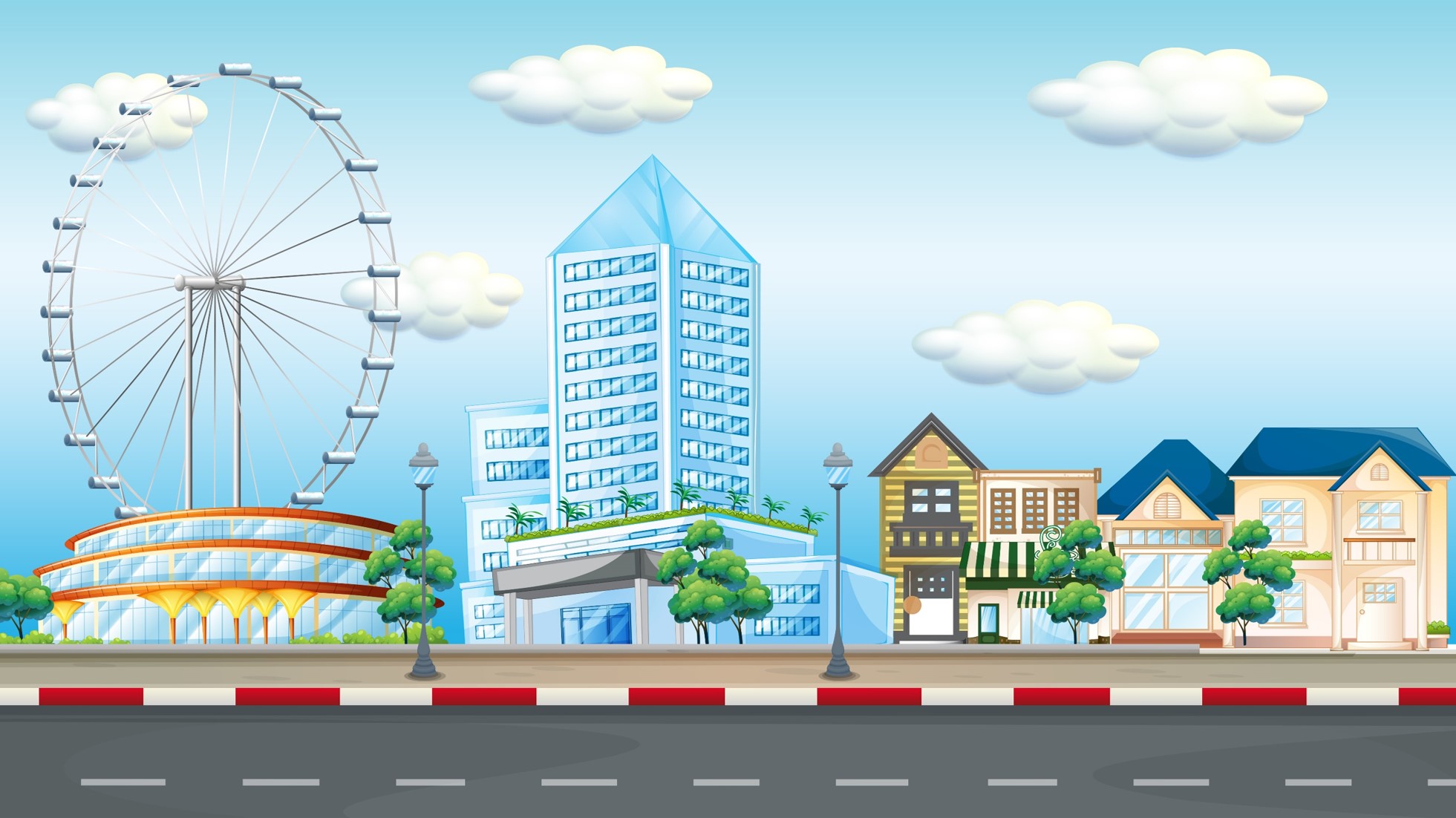 Chính xác, mời bạn qua!
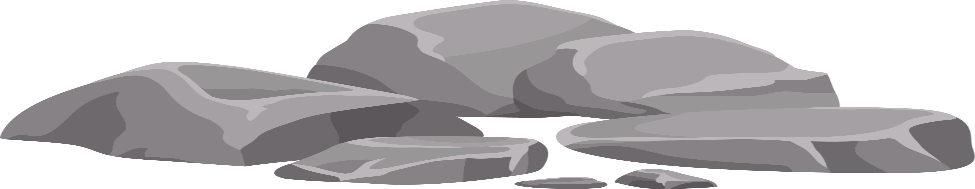 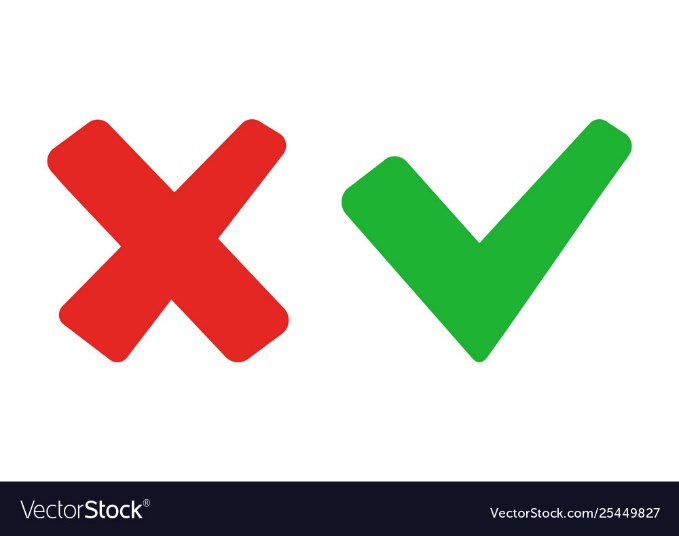 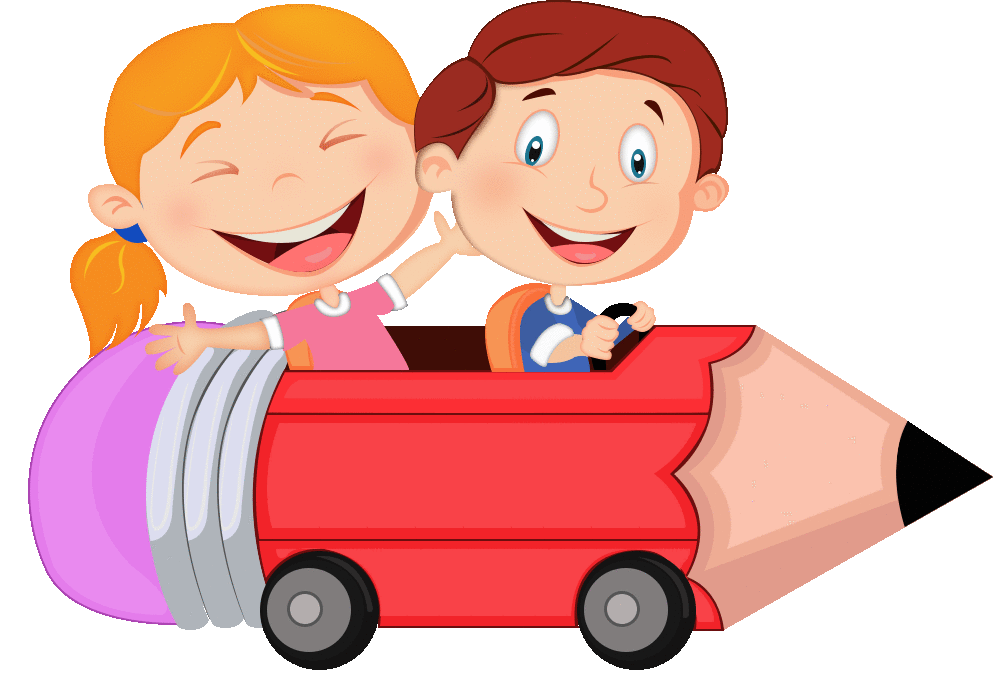 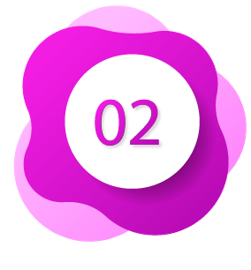 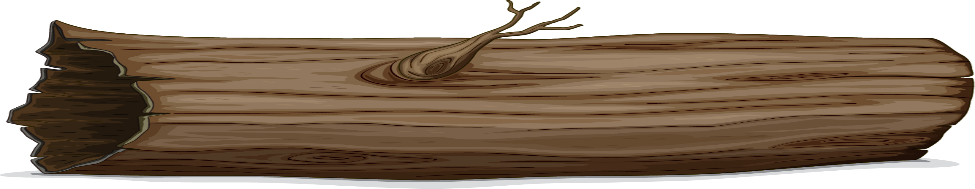 Chọn kết quả đúng với mỗi phép tính:
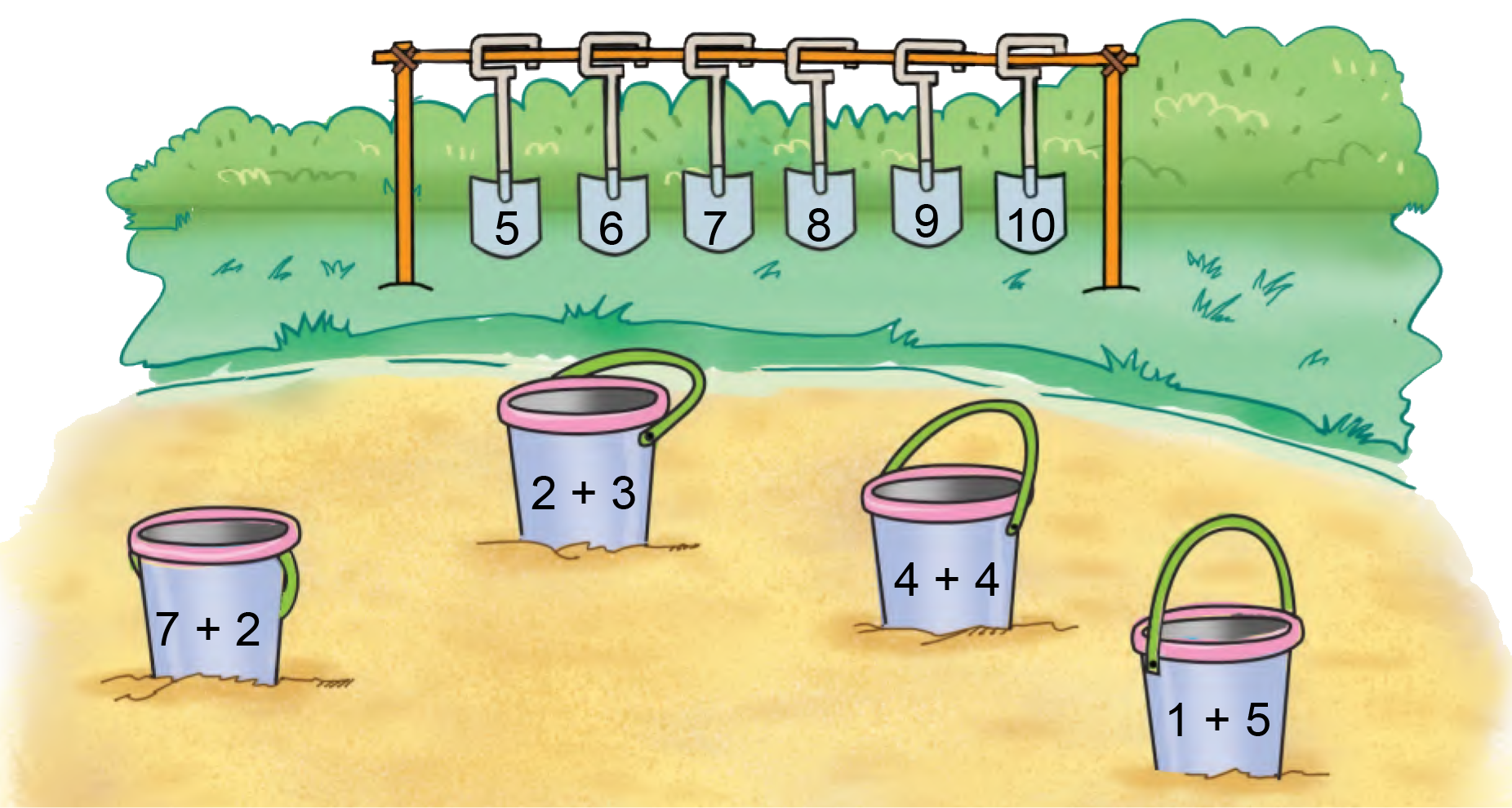 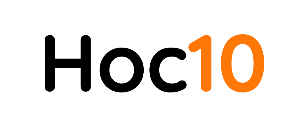 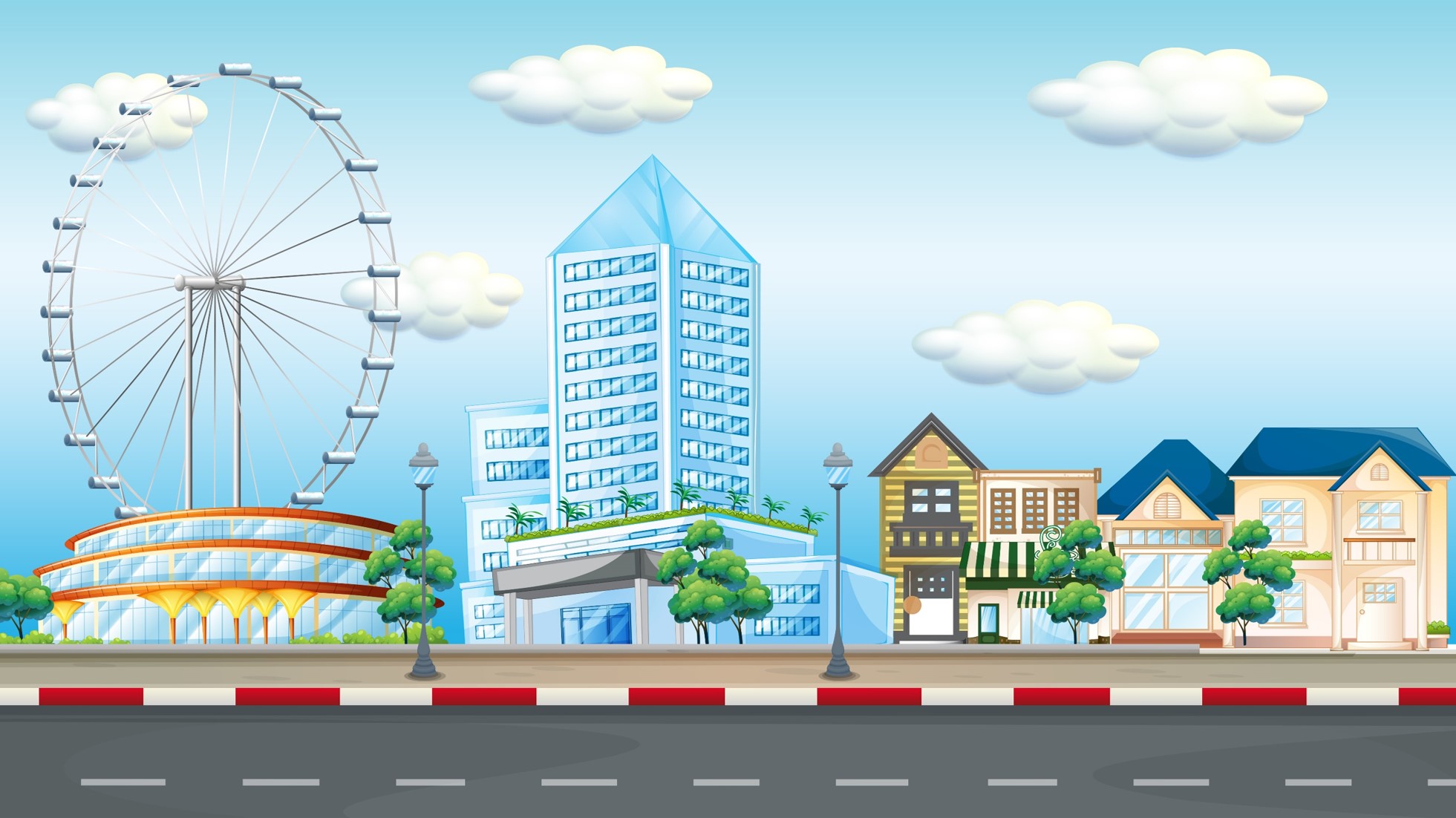 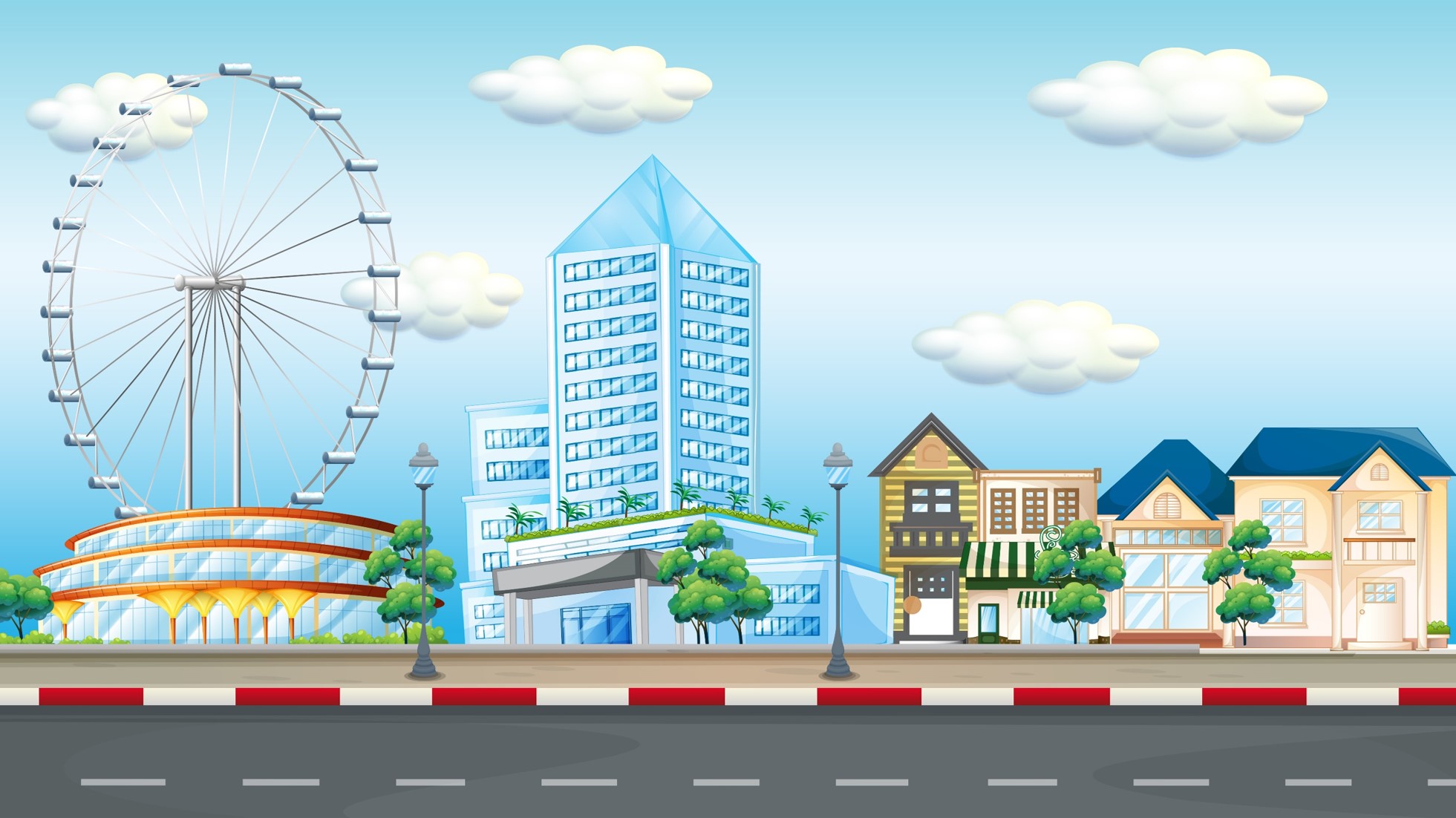 Chính xác, mời bạn qua!
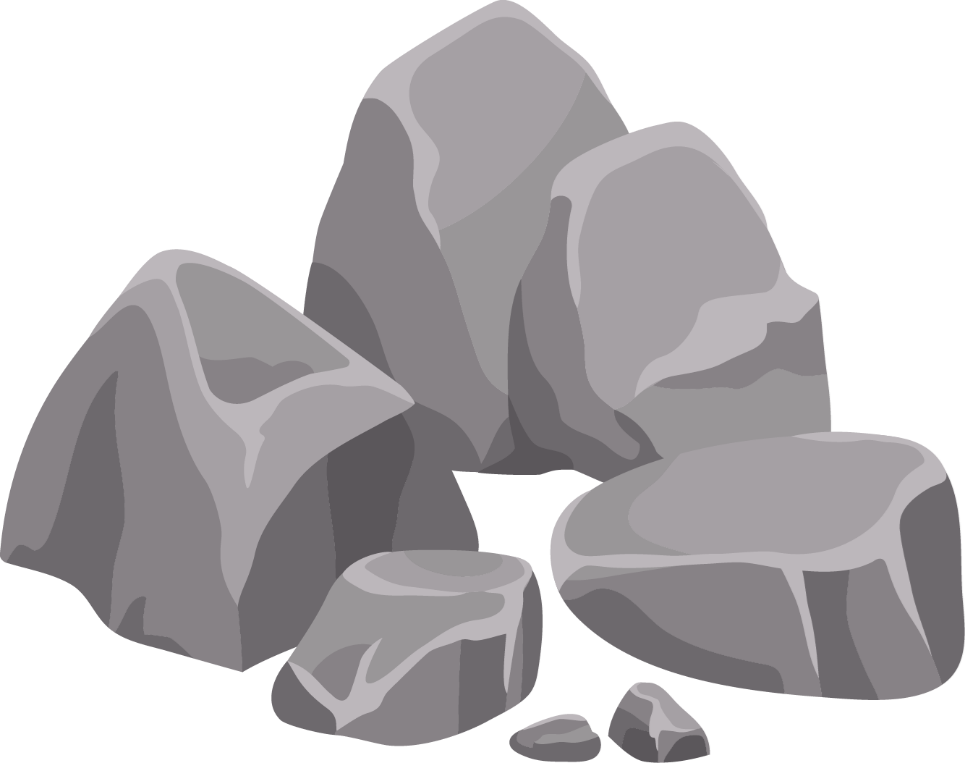 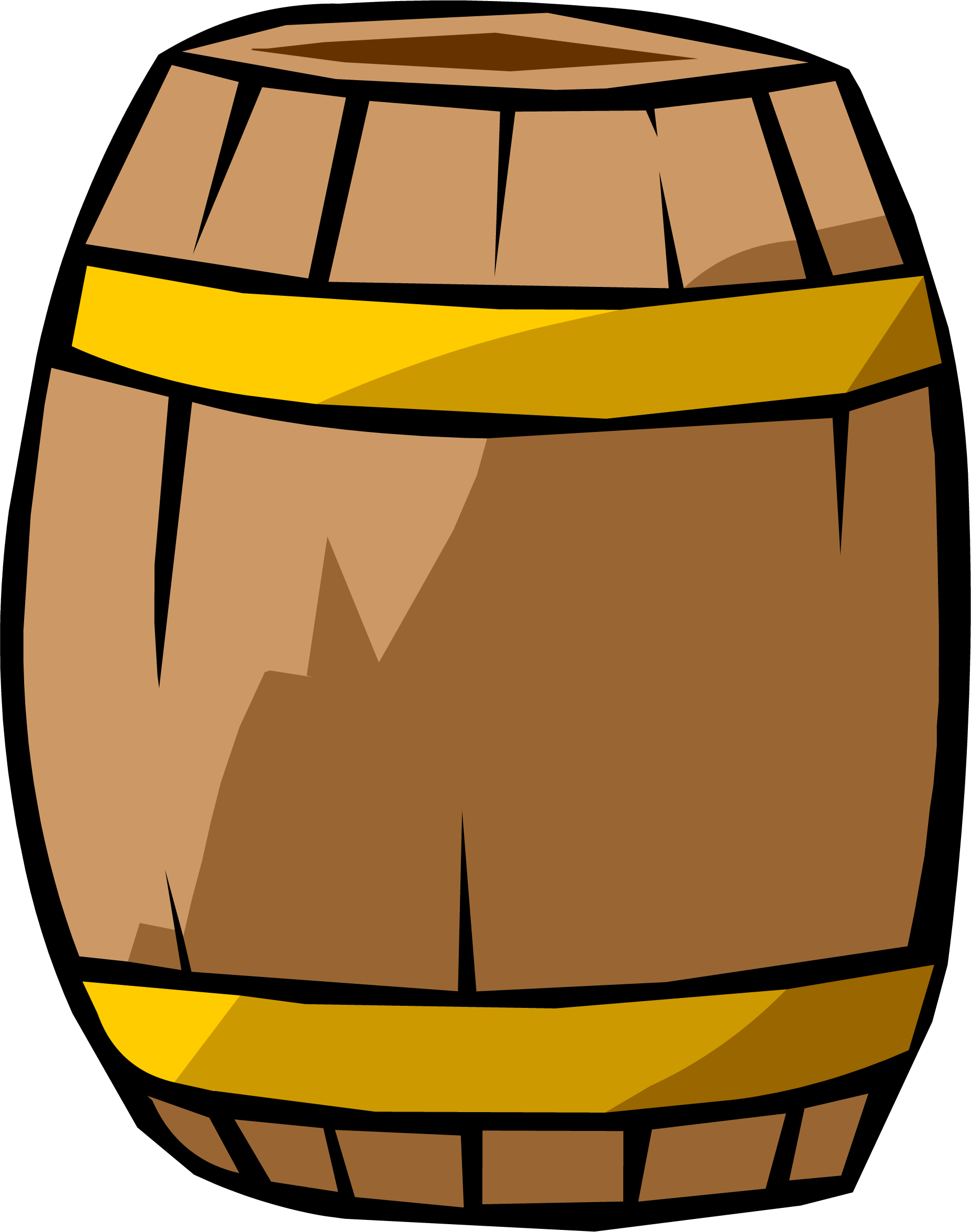 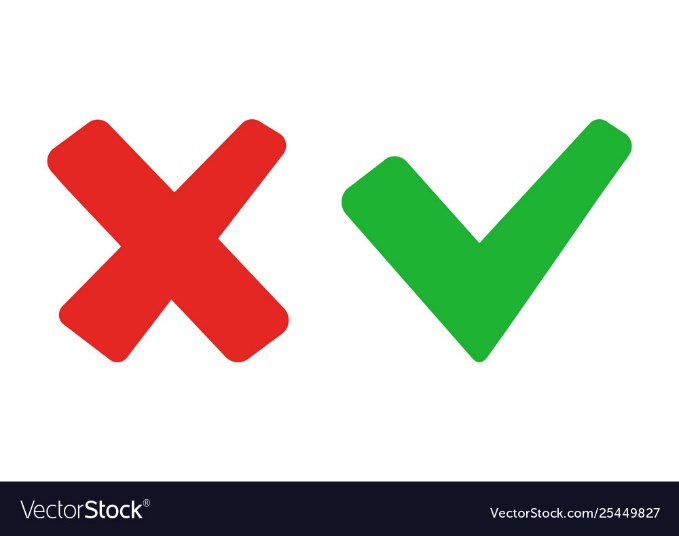 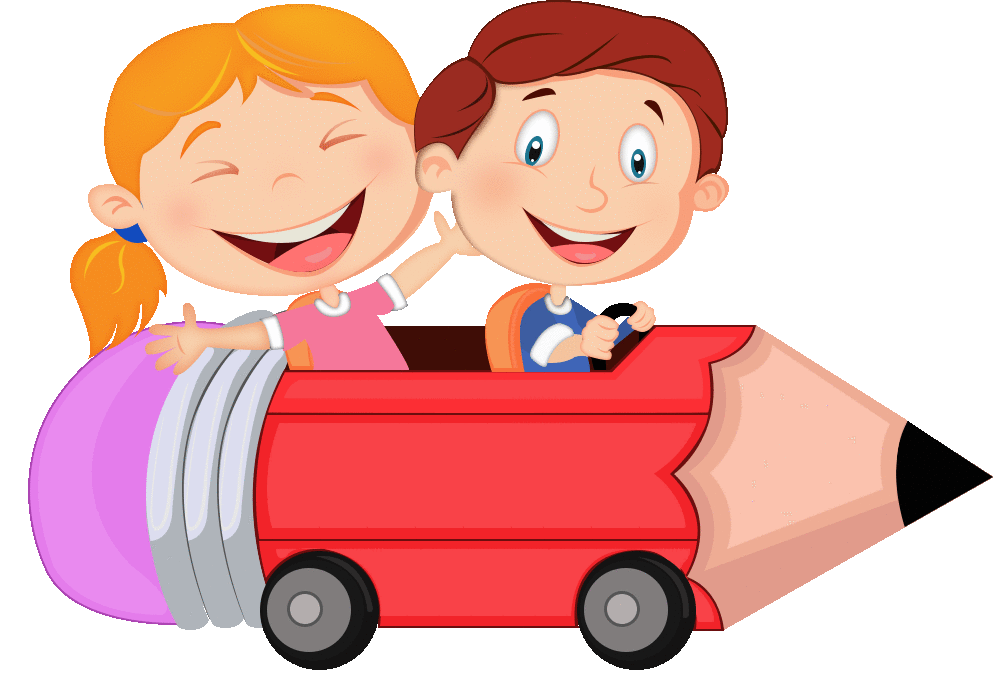 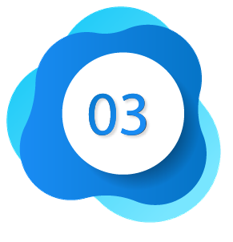 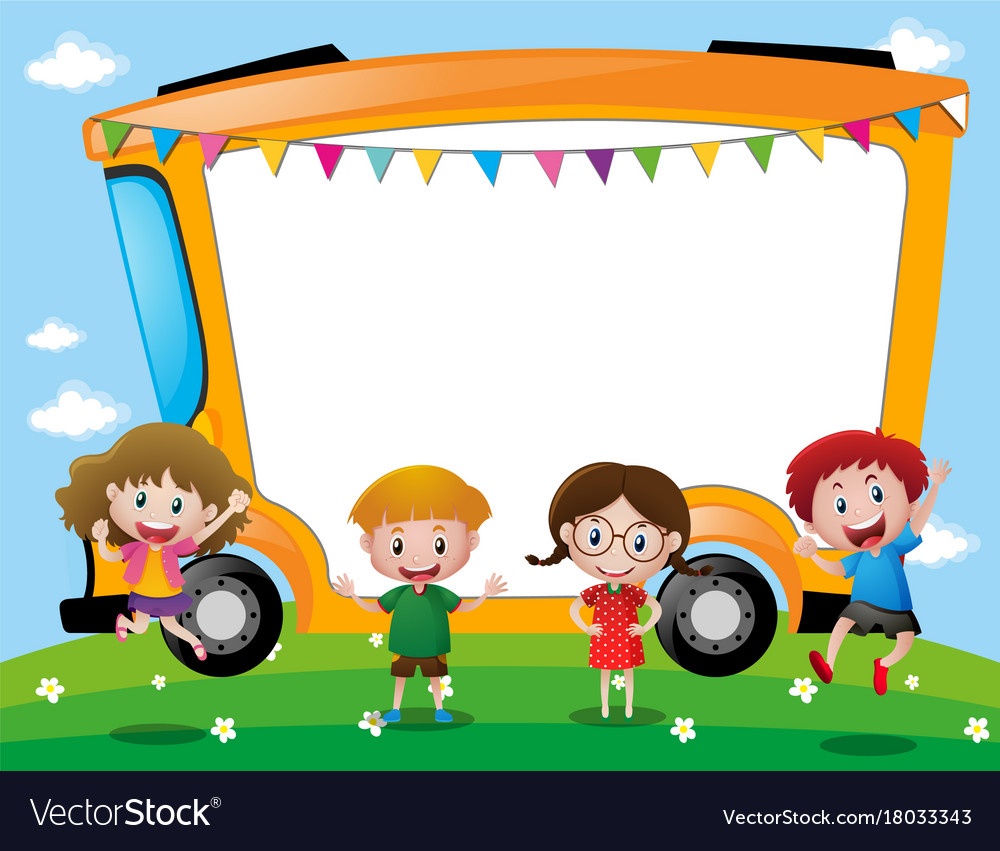 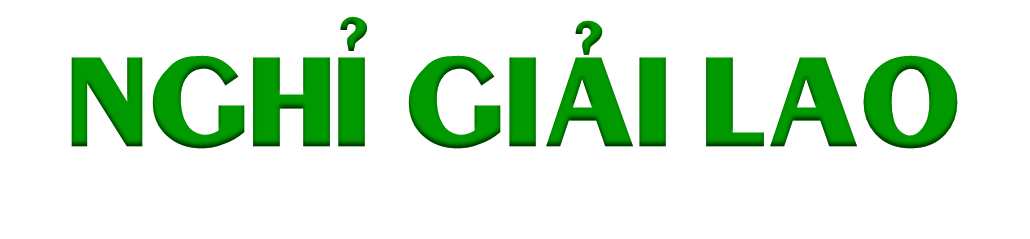 Tính:
7 + 1
9 + 1
a)
= 8
= 10
6 + 3
= 9
1 + 7
1 + 9
= 8
= 10
3 + 6
= 9
10 + 0
b)
= 10
8 + 0
7 + 0
= 8
= 7
= 10
0 + 10
0 + 8
0 + 7
= 8
= 7
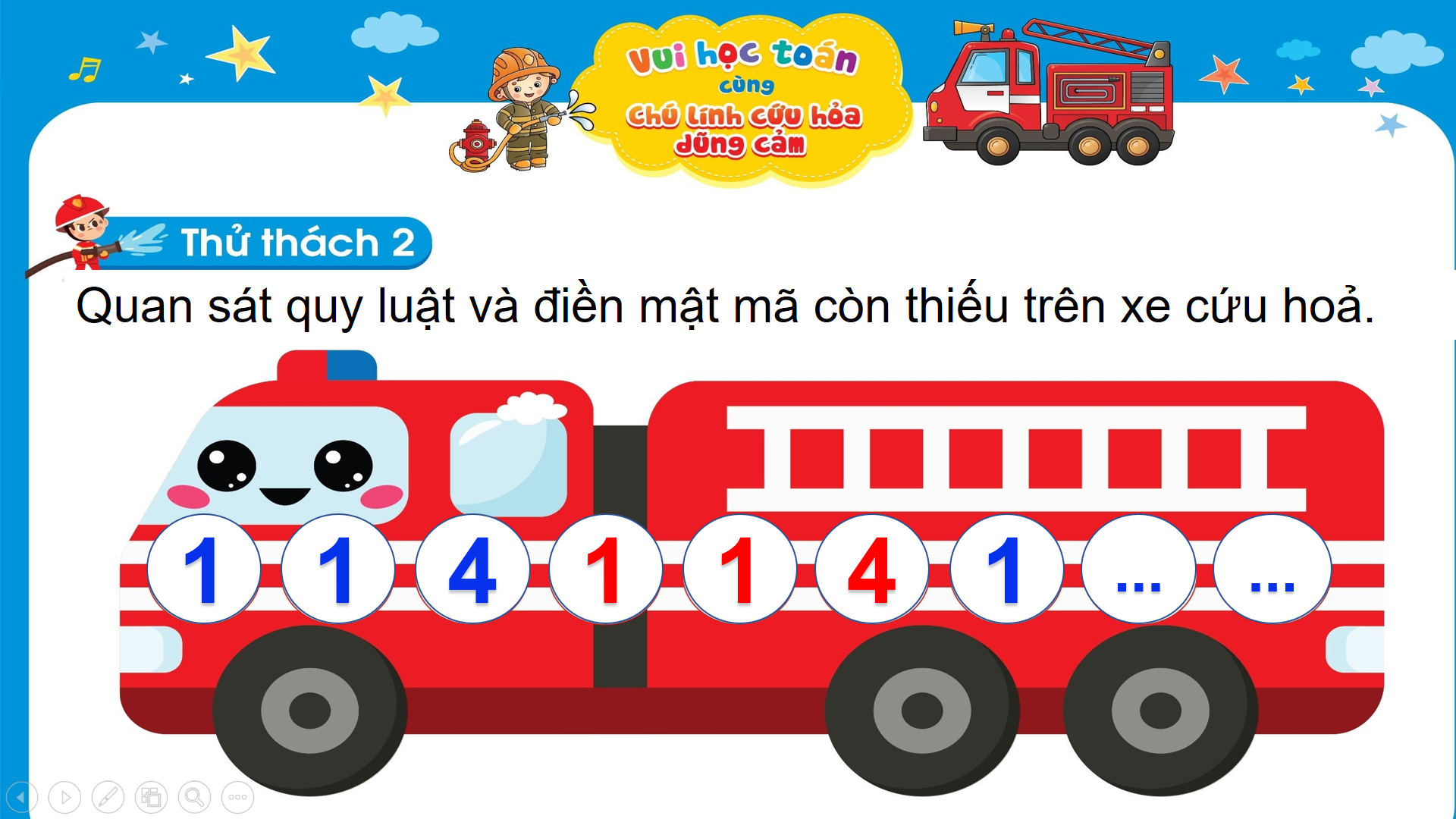 Tính:
3
7 + 1
9 + 1
a)
= 8
= 10
6 + 3
= 9
1 + 7
1 + 9
= 8
= 10
3 + 6
= 9
10 + 0
b)
= 10
8 + 0
7 + 0
= 8
= 7
= 10
0 + 10
0 + 8
0 + 7
= 8
= 7
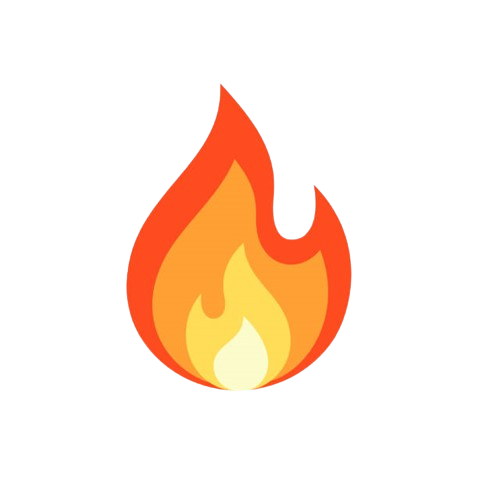 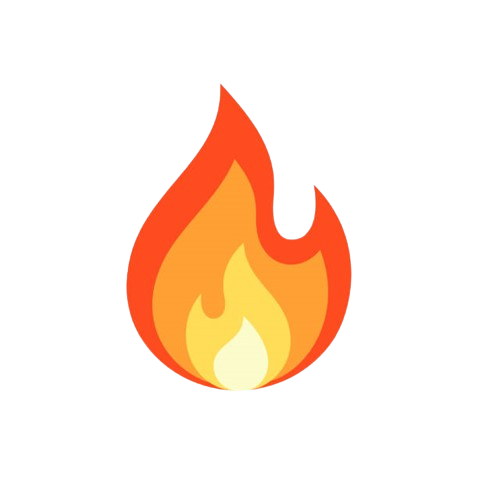 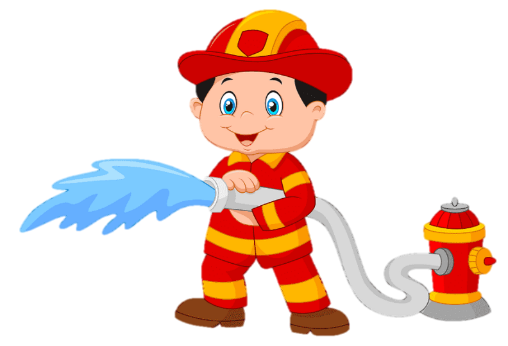 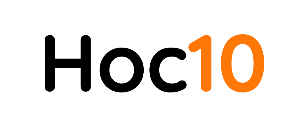 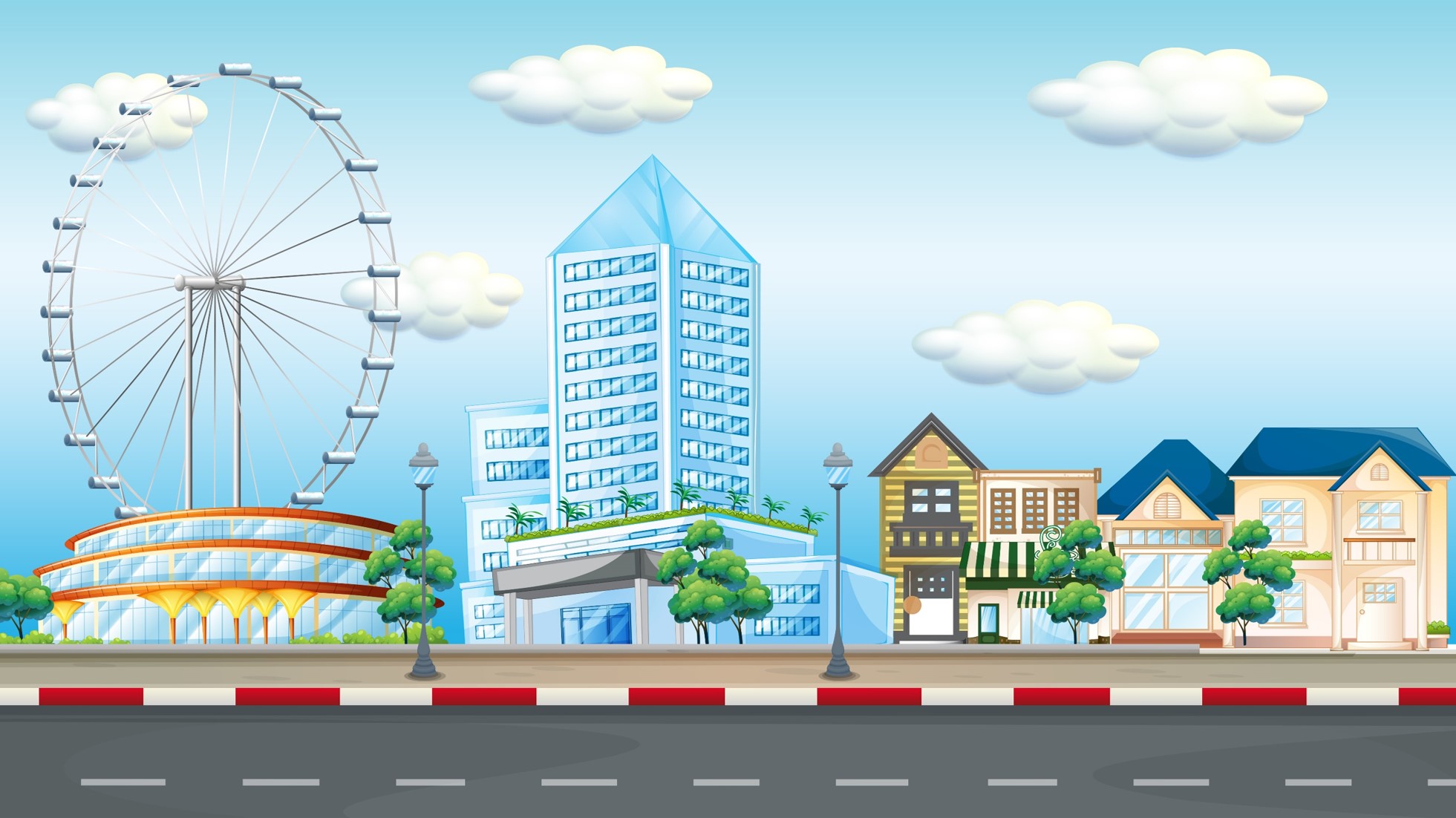 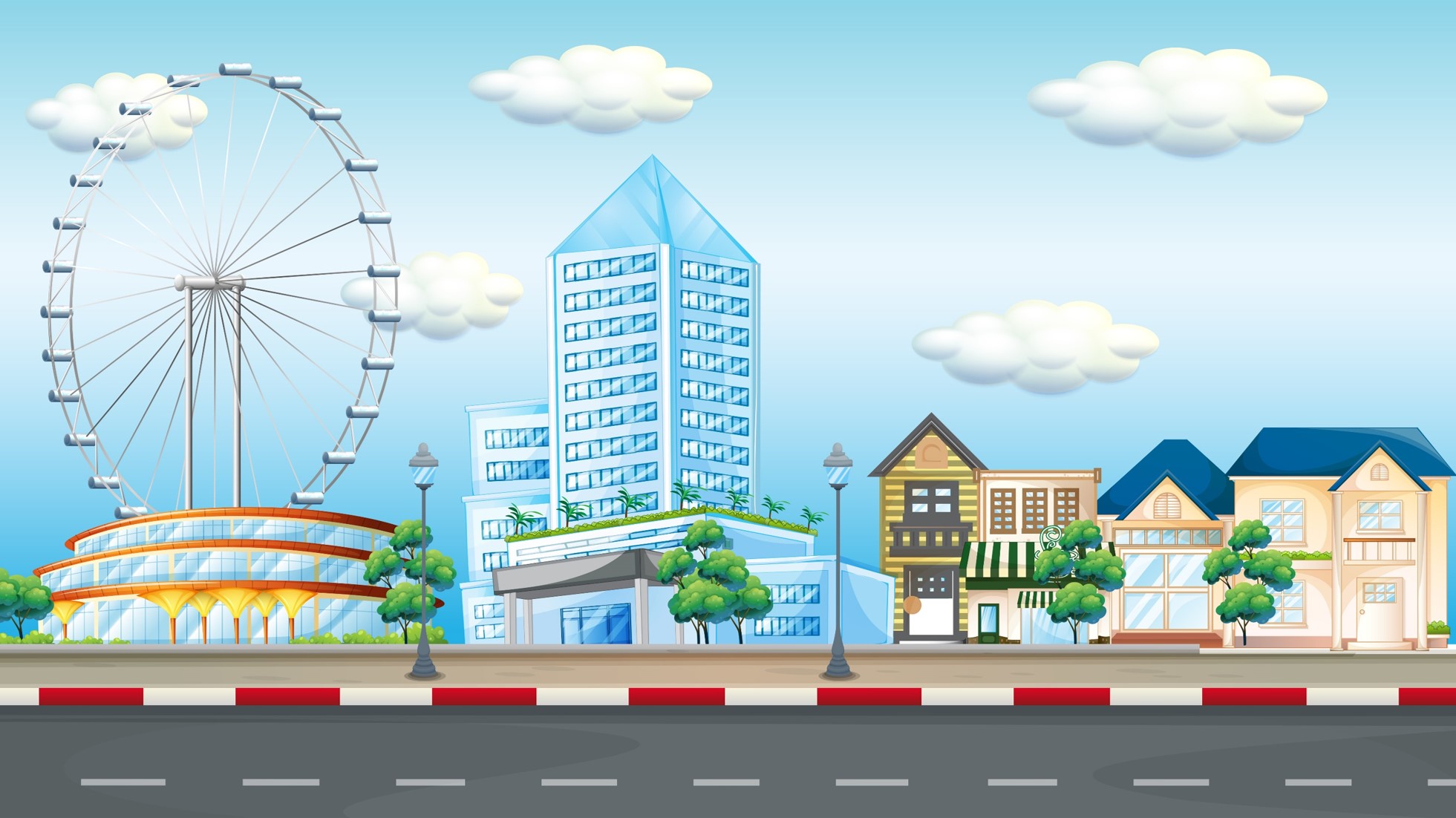 Chính xác, mời bạn qua!
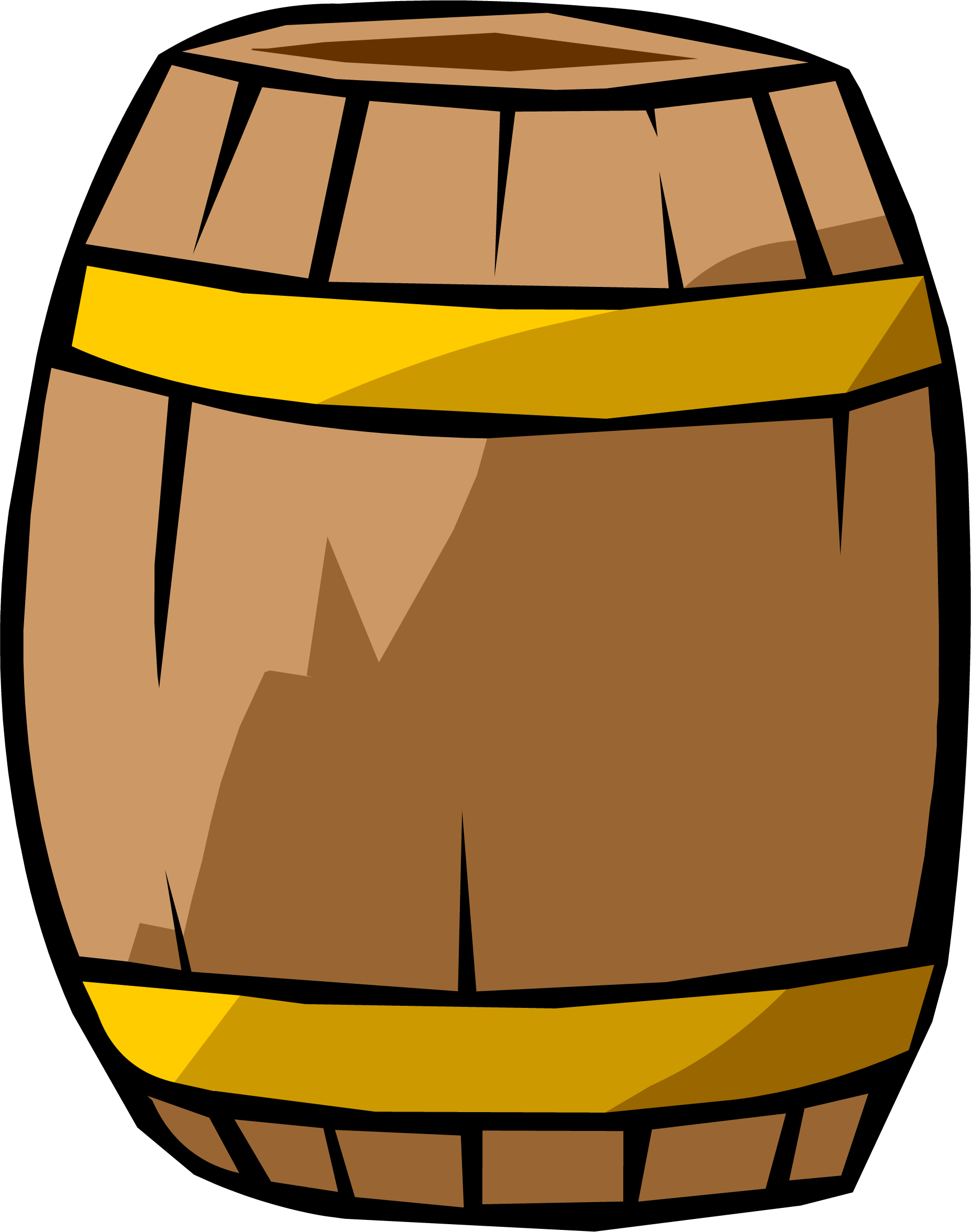 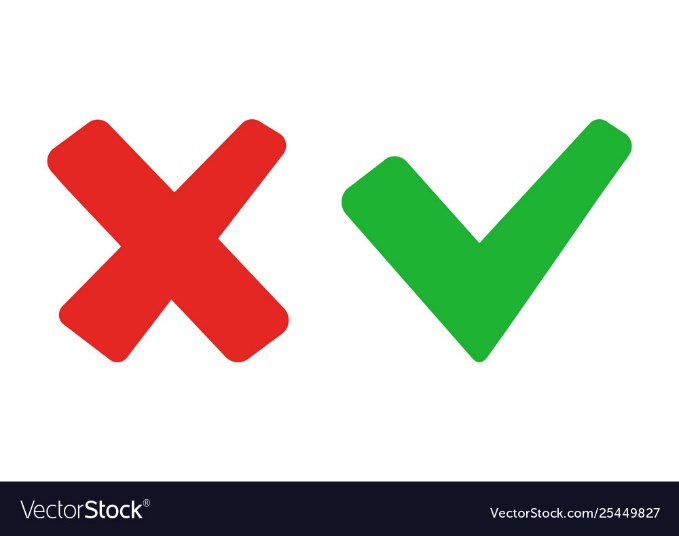 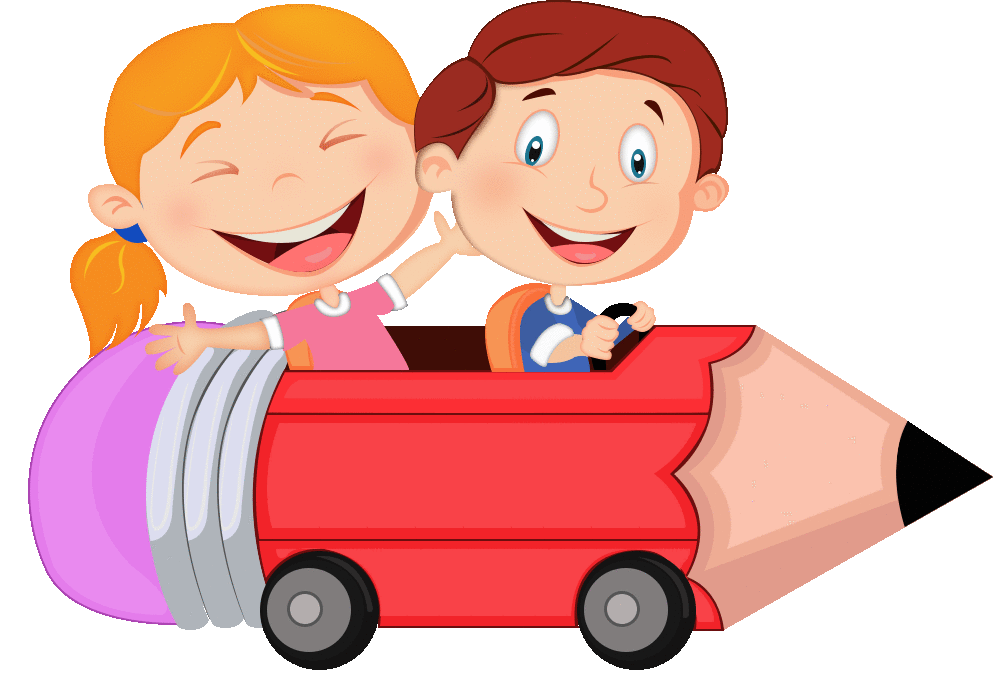 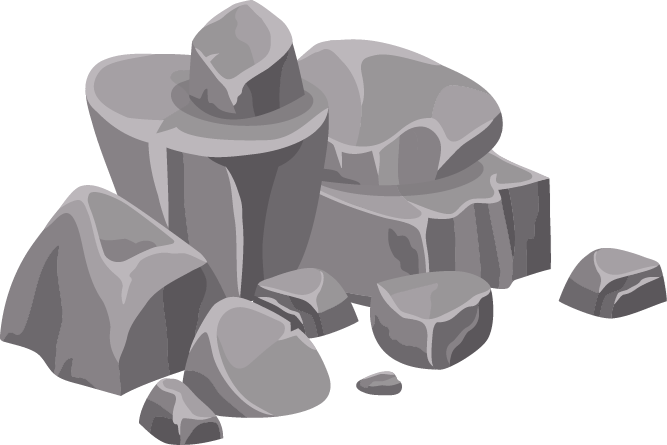 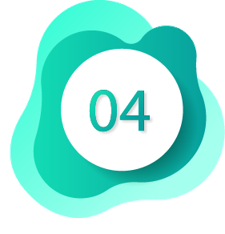 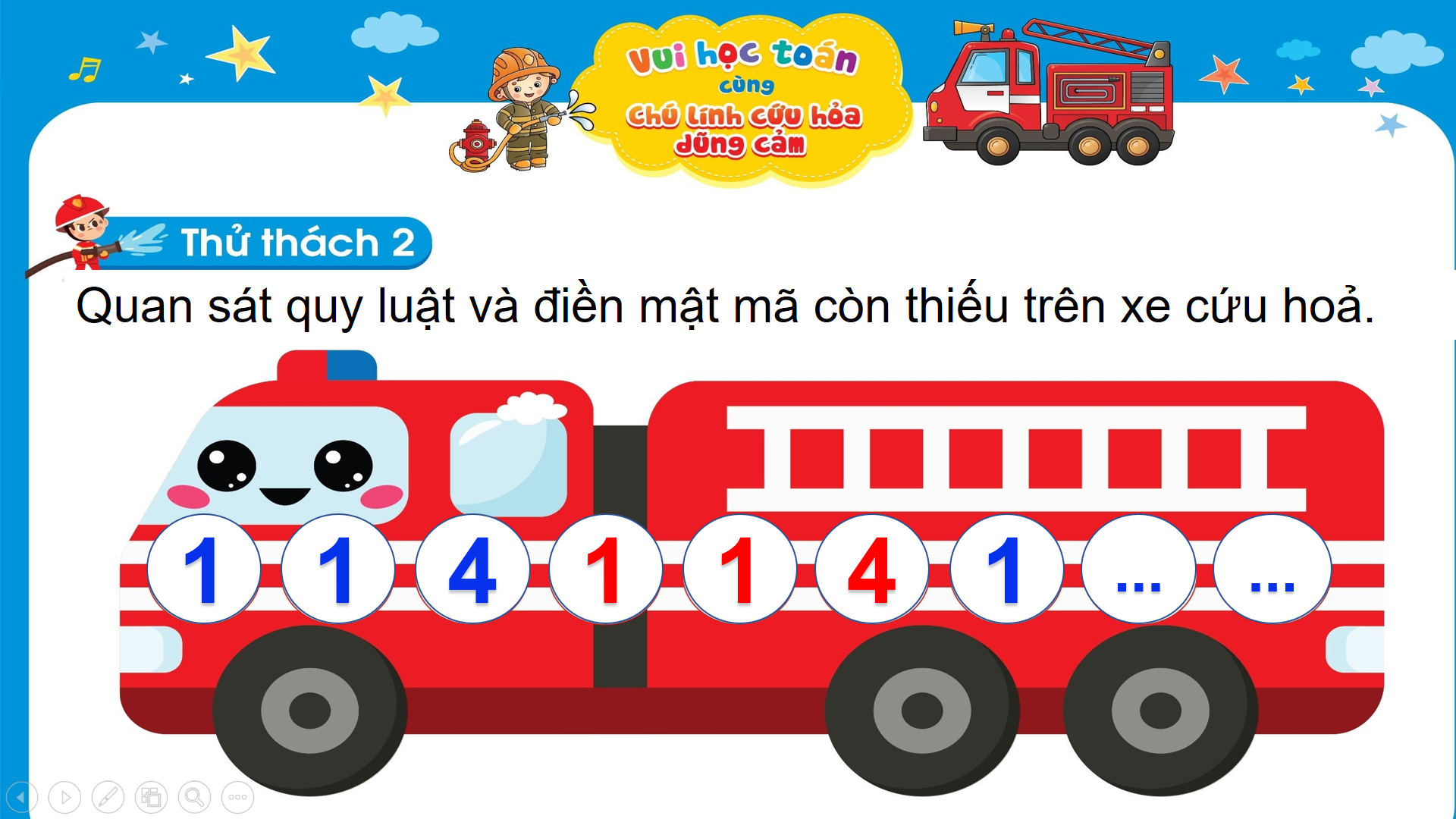 Nêu phép tính thích hợp với mỗi tranh vẽ:
4
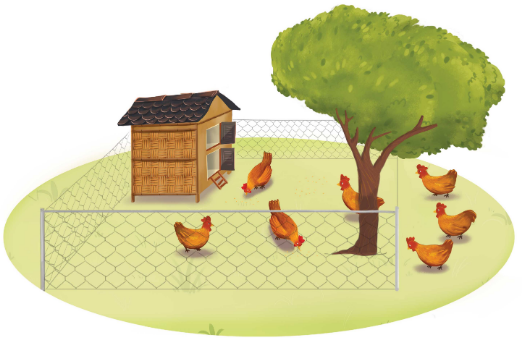 b)
a)
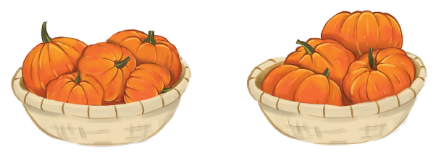 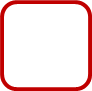 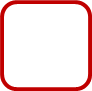 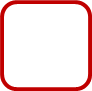 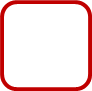 ?
?
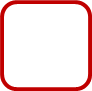 /??
=
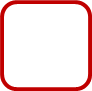 /??
=
?
?
?
?
?
?
a)
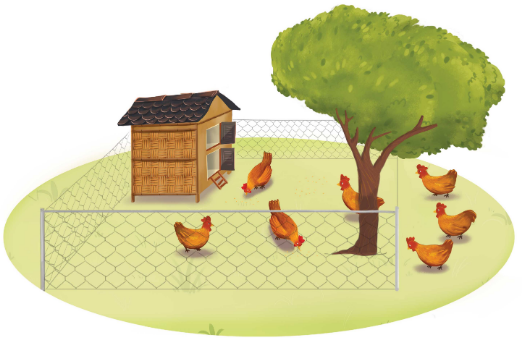 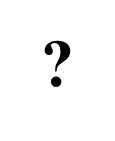 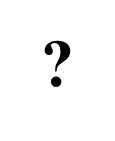 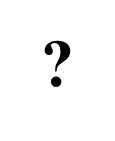 4
?
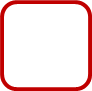 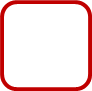 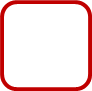 =
3
7
+
b)
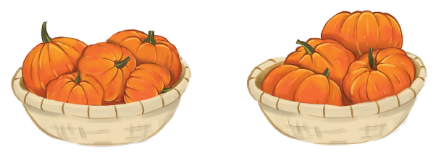 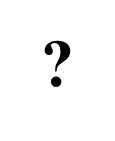 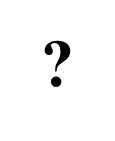 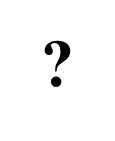 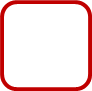 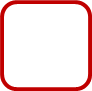 4
9
+
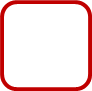 /??
=
5
?
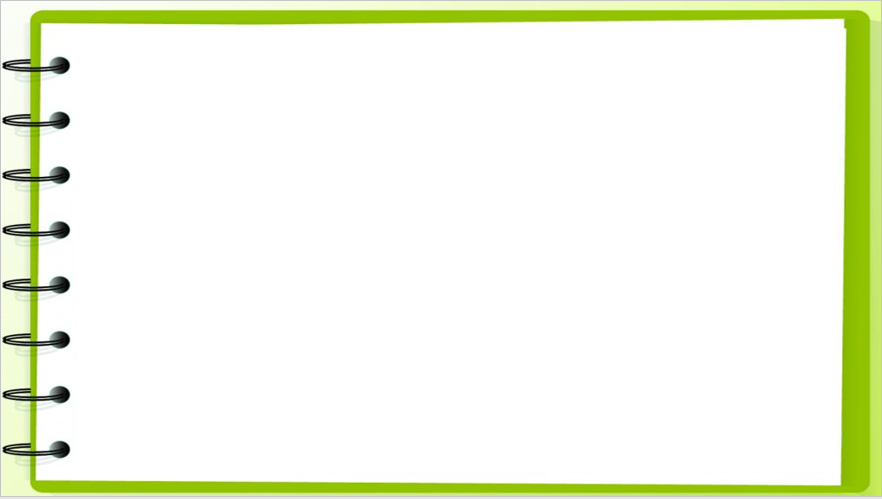 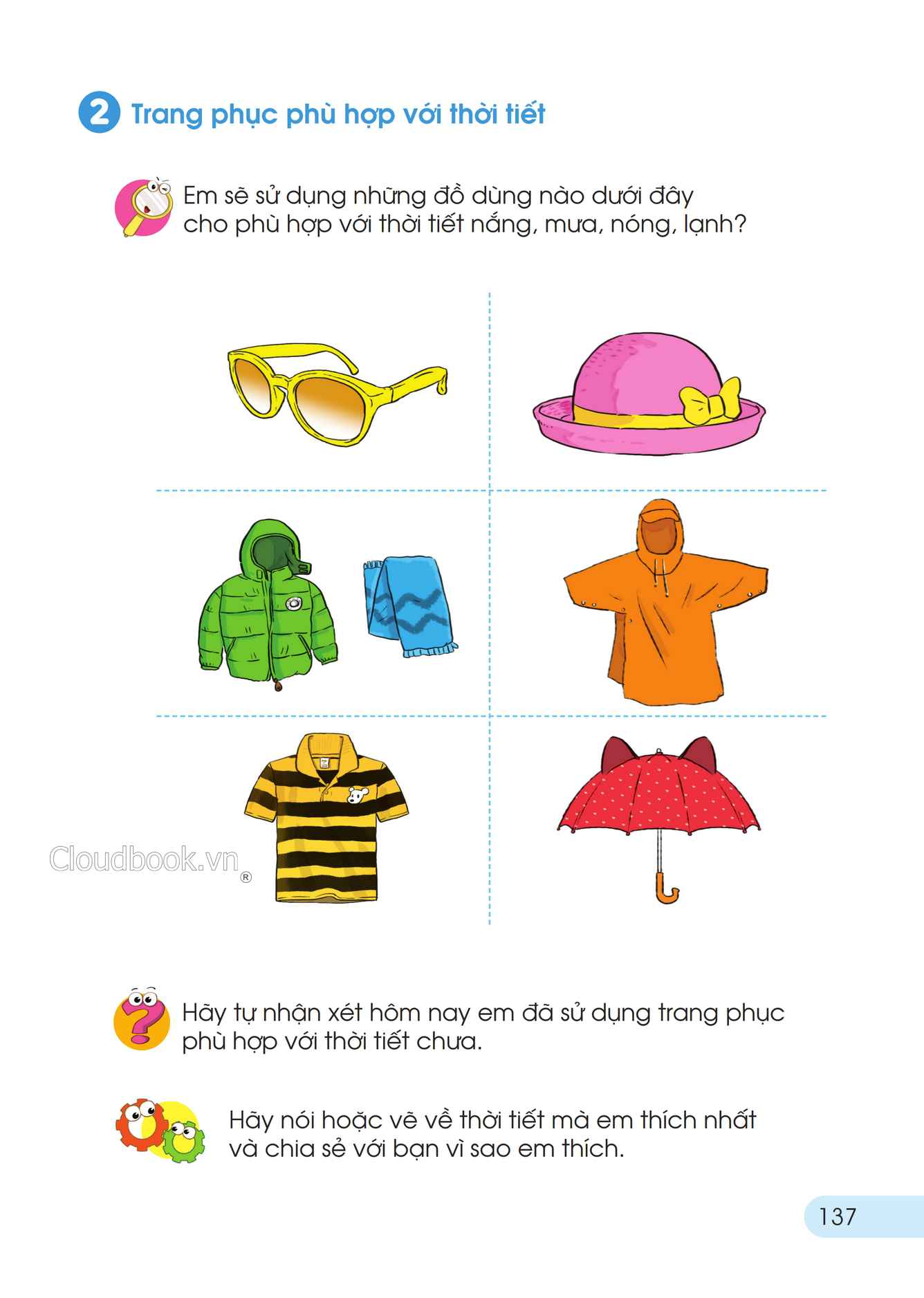 Kể một số tình huống trong thực tế liên quan đến phép cộng trong phạm vi 6 và phạm vi 10
? ? ?
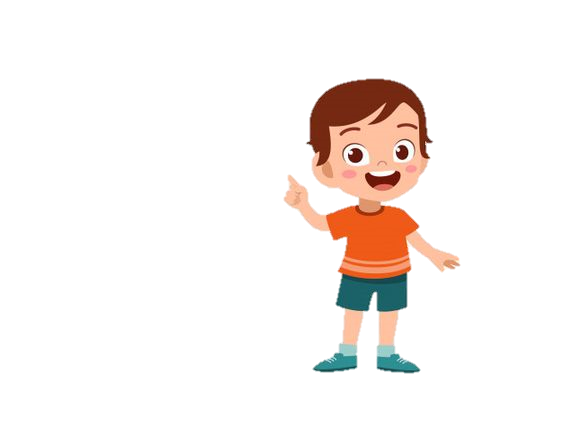 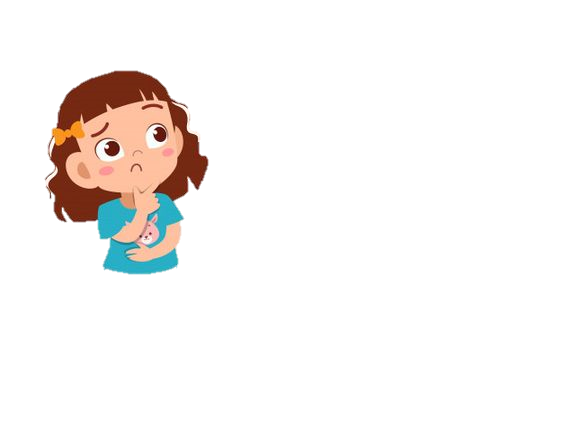 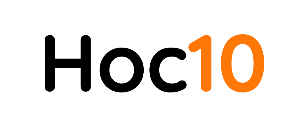 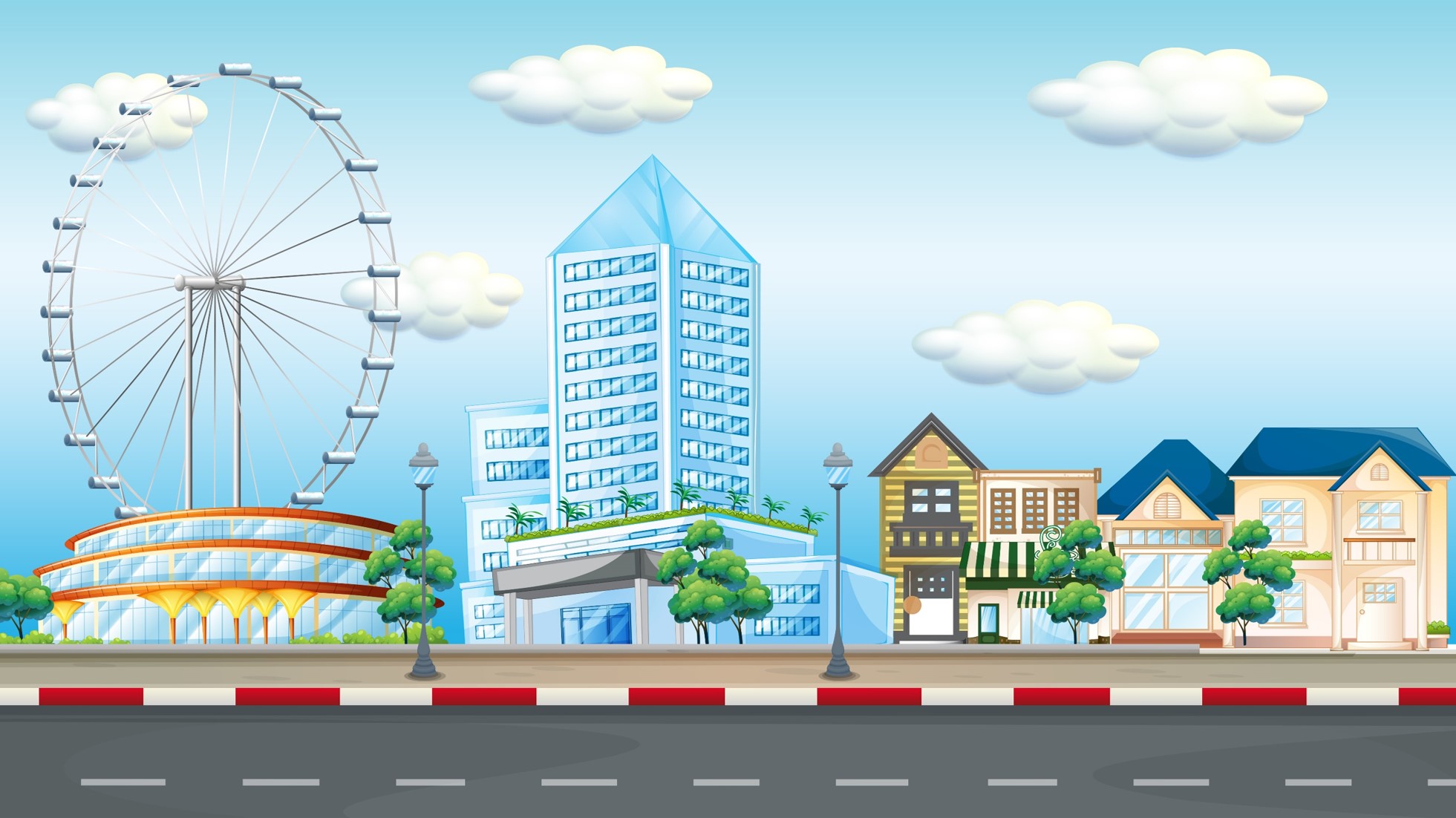 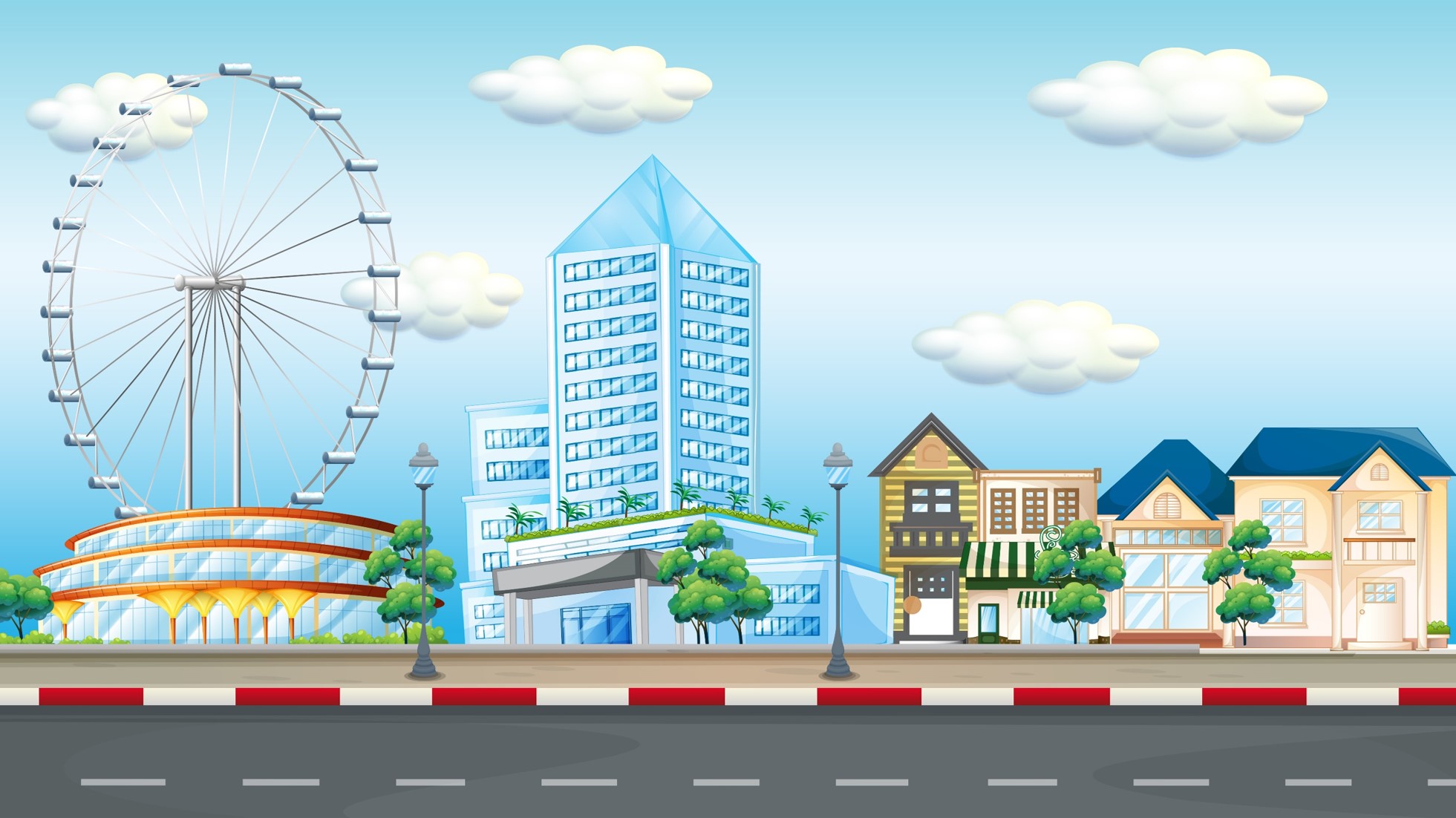 Chúc mừng bạn đã vượt qua tất cả các chướng ngại vật!
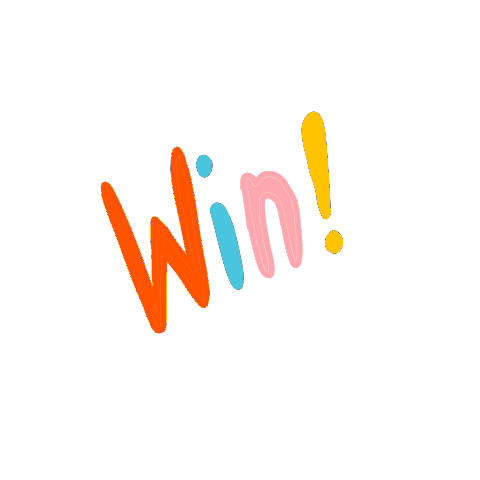 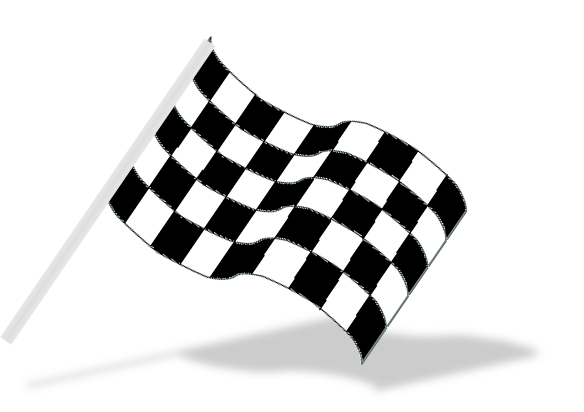 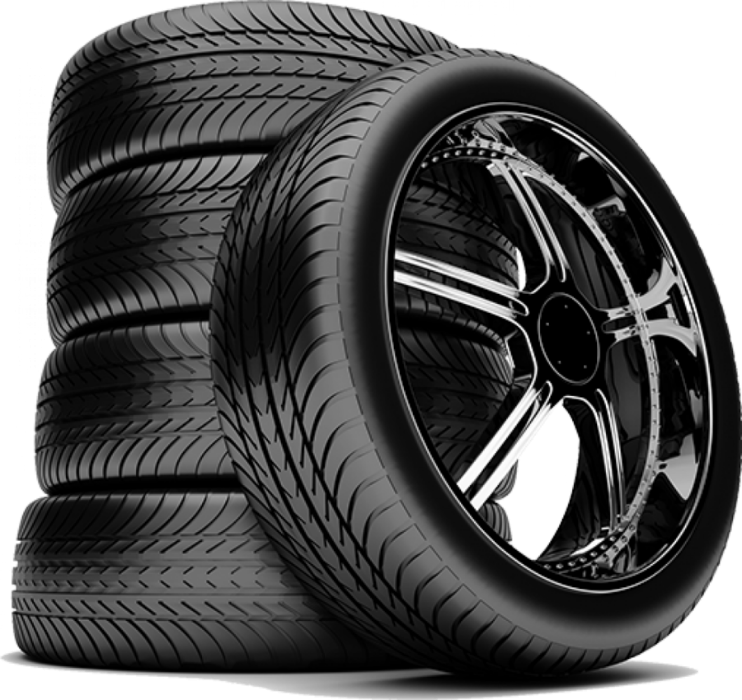 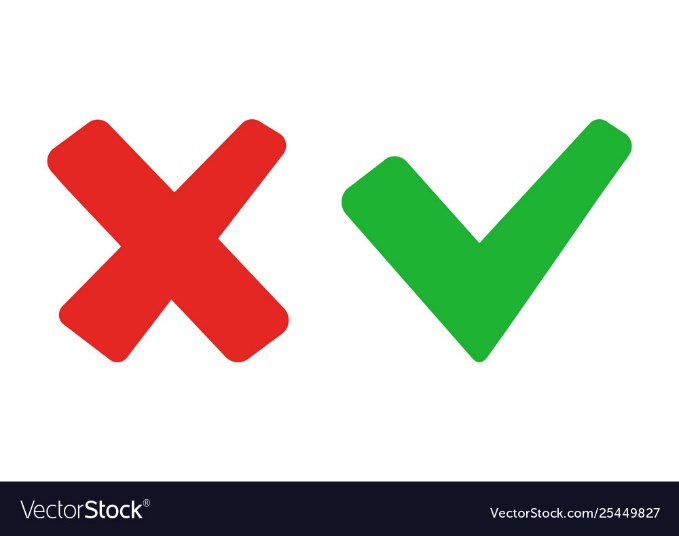 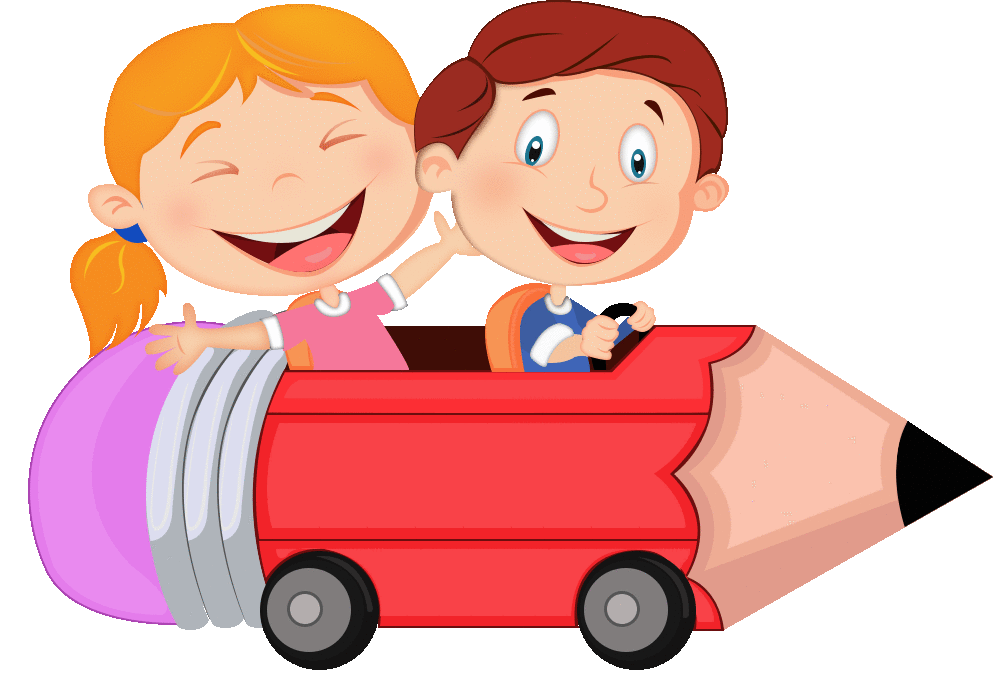 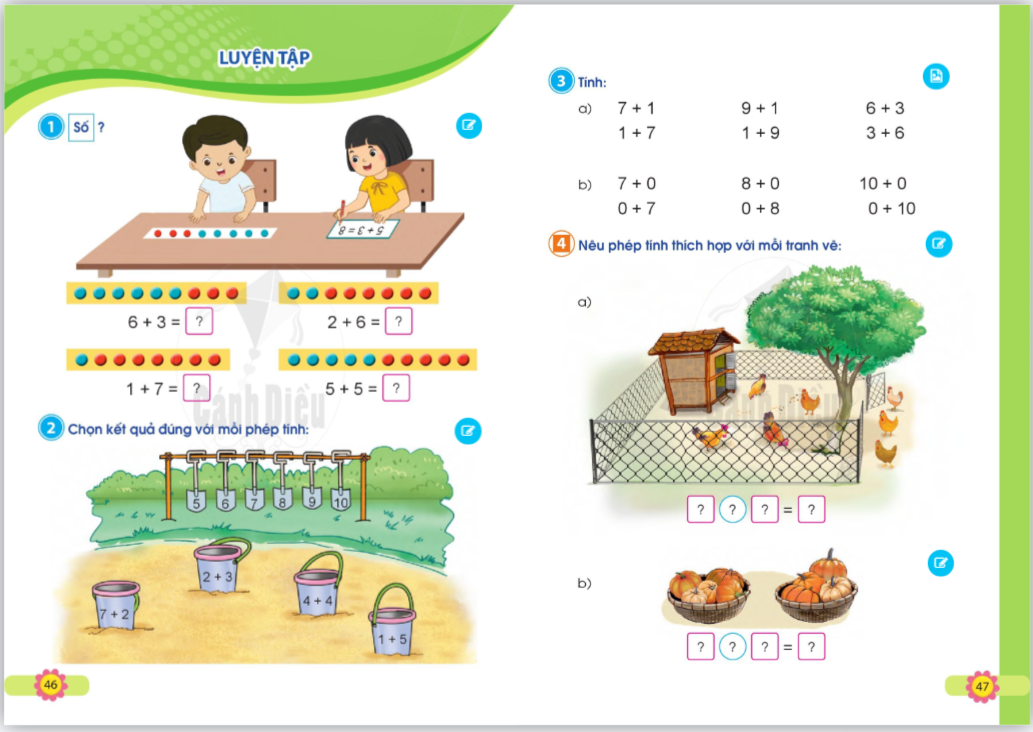